Ultra-low mass silicon trackers for high-rate, high-multiplicity heavy-ion physics
Johann M. Heuser  GSI Helmholtz Center for Heavy Ion Research, Darmstadt, Germany
607th Heraeus Seminar “Semiconductor detectors in astronomy, medicine,
particle physics and photon science”, Bad Honnef, 14-17 February 2016
Overview
What is Heavy-Ion Physics?
Challenge: Charged-particle tracking at high multiplicities and high rates 
Silicon Detectors: Microstrips and pixels 
Technical approach of two modern applications: 
ALICE Inner Tracking System (Collider Experiment)
CBM Silicon Tracking System (Fixed-Target Experiment)
607th Heraeus Seminar, Bad Honnef, Feb. 2016
J. Heuser - Silicon trackers for heavy-ion physics
2
electron
Heavy-ion physics
Collective term for research with energetic heavy ions. 
Heavy ions are the nuclei of heavy elements (ionized atoms, e.g. Gold, Lead). 
As projectiles they are important probes to study matter.
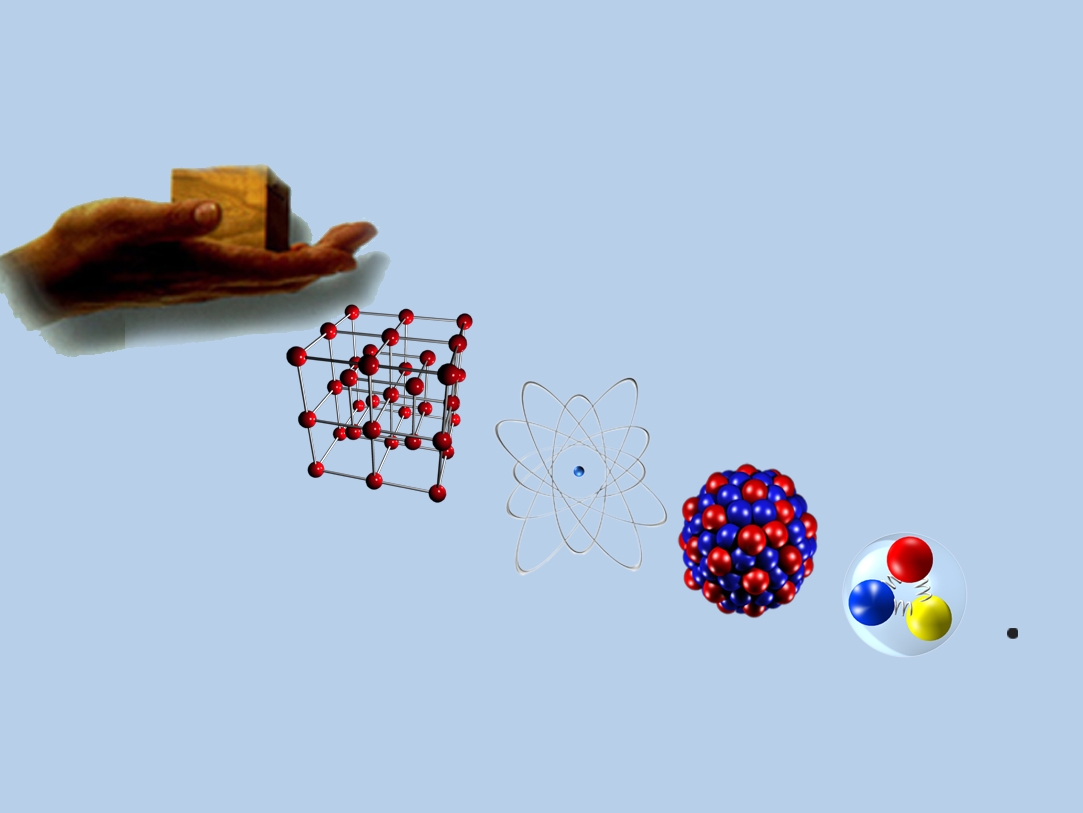 matter
Research fields
nuclear physics, atom and solid state physics  
nuclear chemistry  
astro physics  
energy and material research
biology and medicine
crystal
(10-3 m)
atom
(10-10 m)
nucleus
(10-14 m)
proton/neutron
(10–15 m)
quarks
cell
(10-5 m)
(<10-18 m)
607th Heraeus Seminar, Bad Honnef, Feb. 2016
J. Heuser - Silicon trackers for heavy-ion physics
3
Nuclear matter
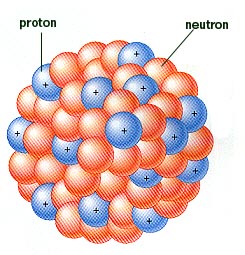 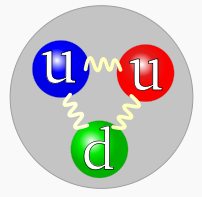 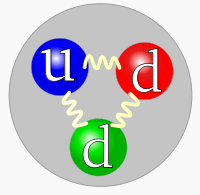 Hadrons: composite particles made of quarks held together by the strong force:    
mesons (quark + anti-quark)
baryons (3 quarks)
wikipedia
proton
neutron
nucleus
Why are quarks confined in hadrons?
How is their mass generated?
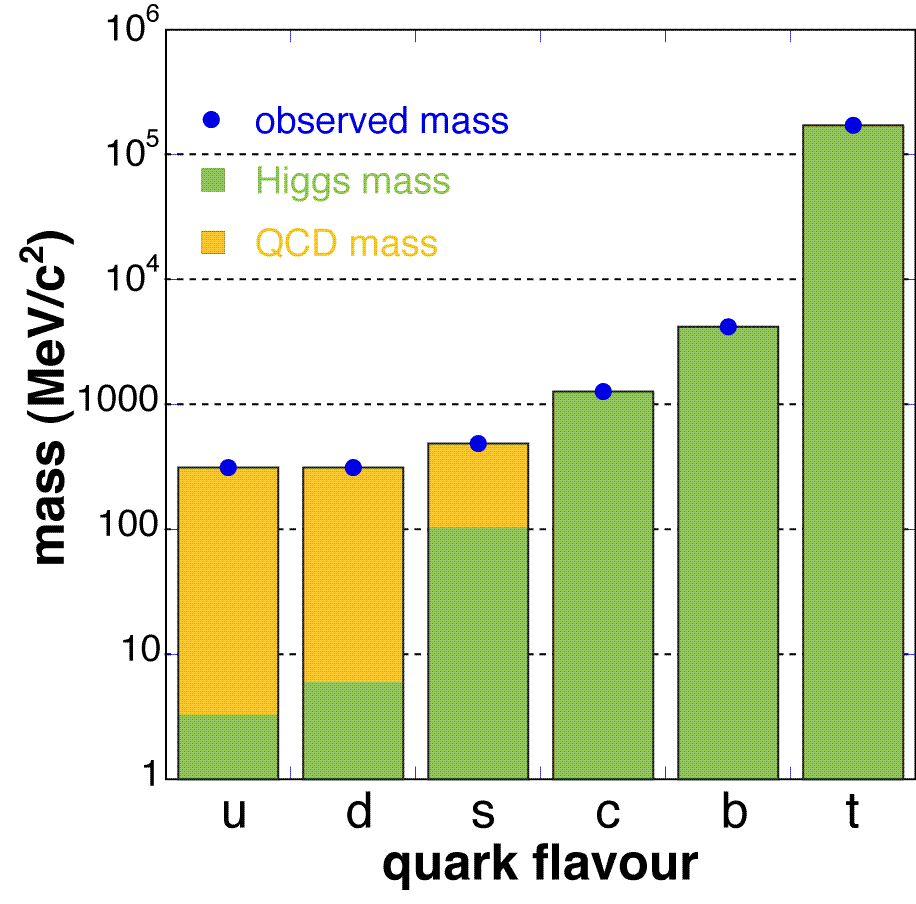 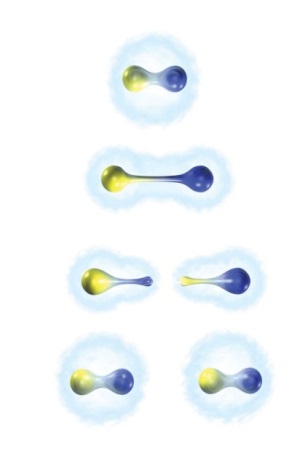 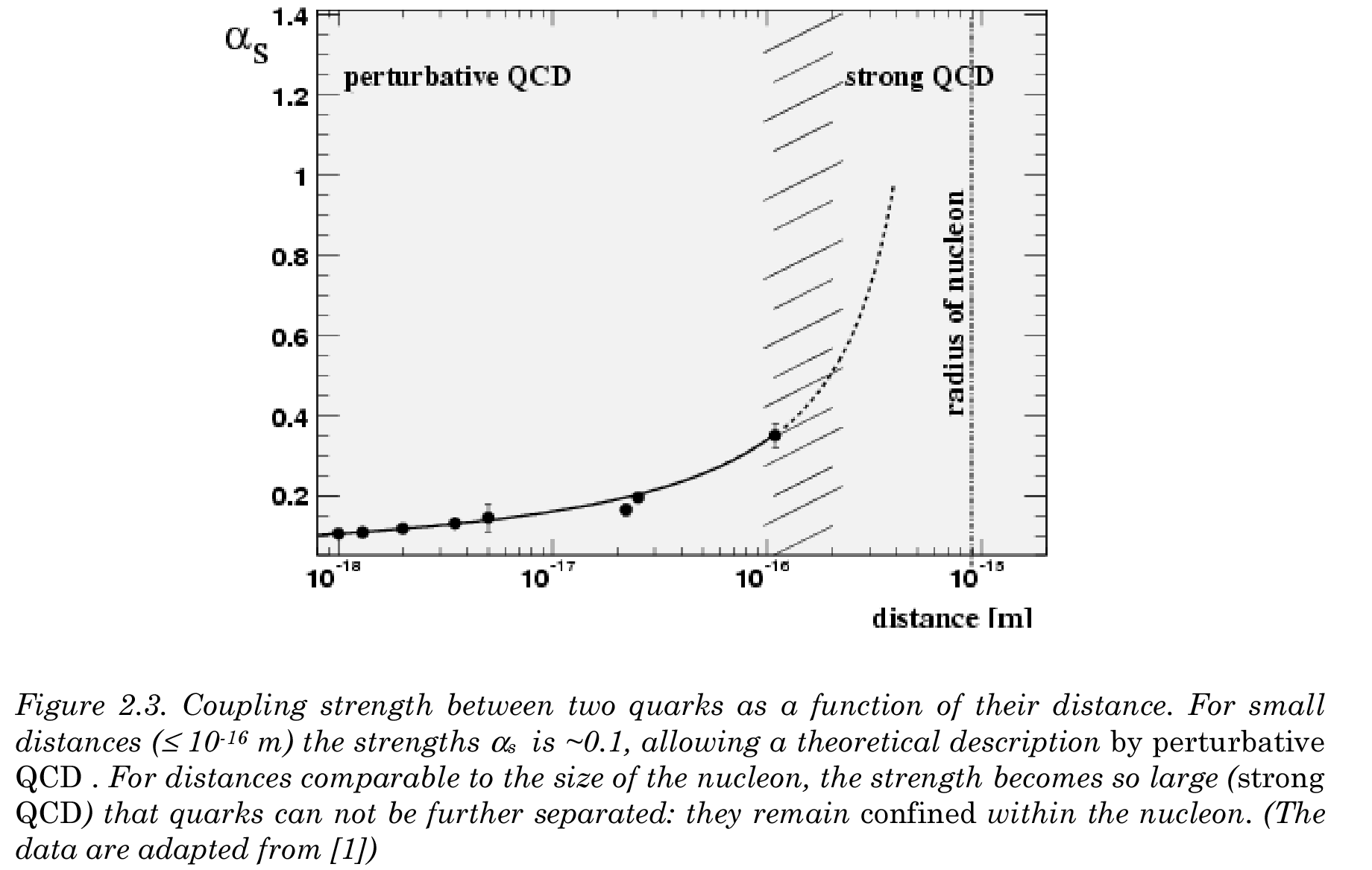 Coupling strength between two quarks
Experimental approach:  Measure the properties of hadrons inside nuclear matter under extreme conditions: heat, pressure.
607th Heraeus Seminar, Bad Honnef, Feb. 2016
J. Heuser - Silicon trackers for heavy-ion physics
4
Exploring the QCD phase diagram
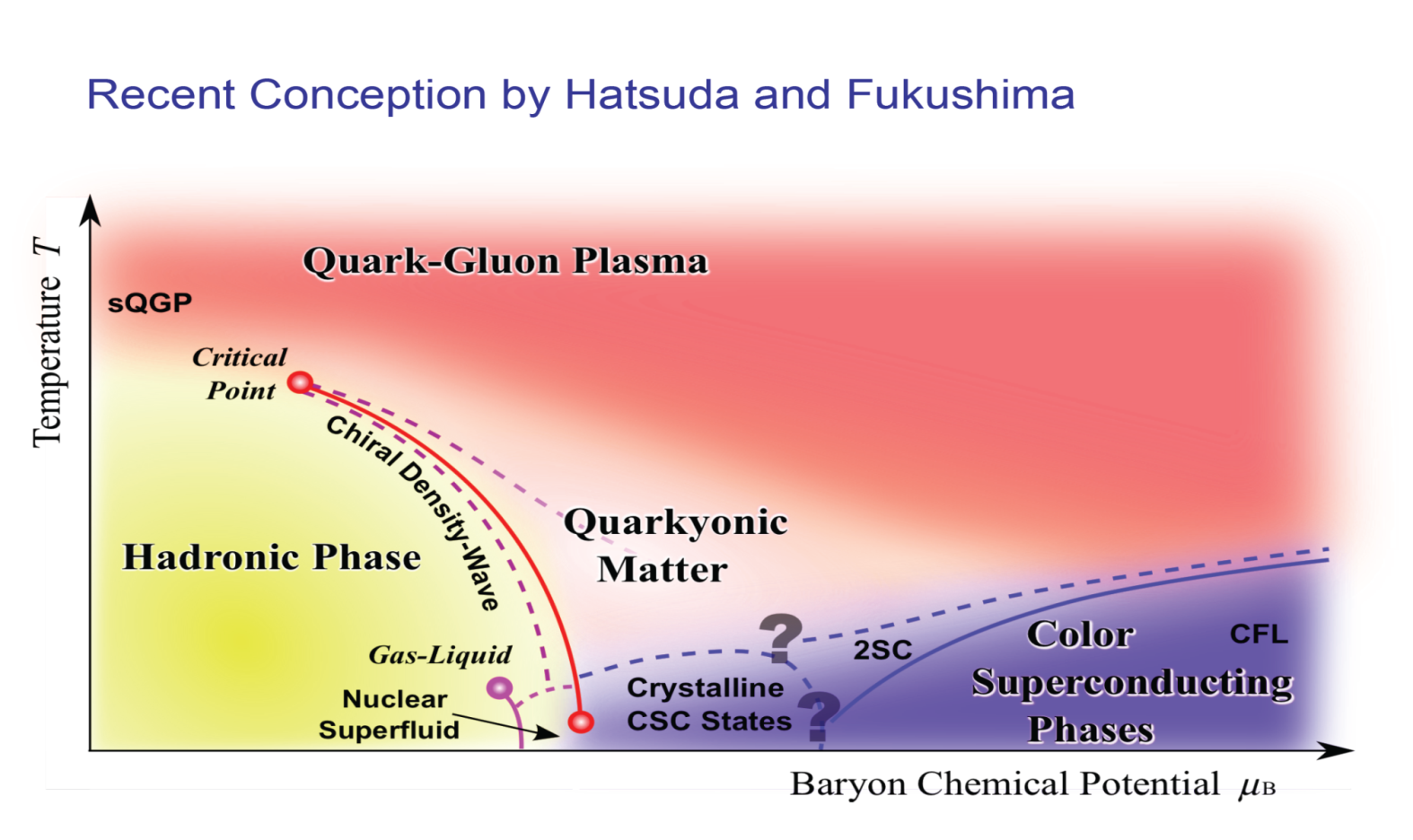 Courtesy of  K. Fukushima & T. Hatsuda
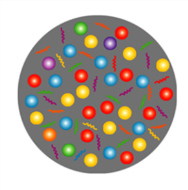 Quark-Gluon Plasma
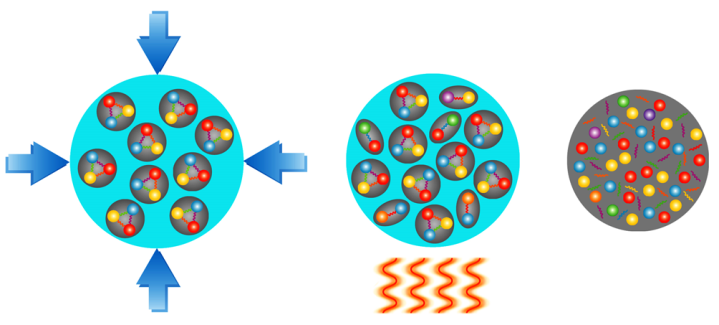 At very high temperature:        highest-energy ion collisions 
N of baryons  N of antibaryons Situation similar to early universe
Lattice-QCD finds crossover transition between hadronic matter and Quark-Gluon Plasma
Experiments: 	ALICE, ATLAS, CMS at LHC-Heavy-Ion program		STAR, PHENIX at RHIC
607th Heraeus Seminar, Bad Honnef, Feb. 2016
J. Heuser - Silicon trackers for heavy-ion physics
5
Exploring the QCD phase diagram
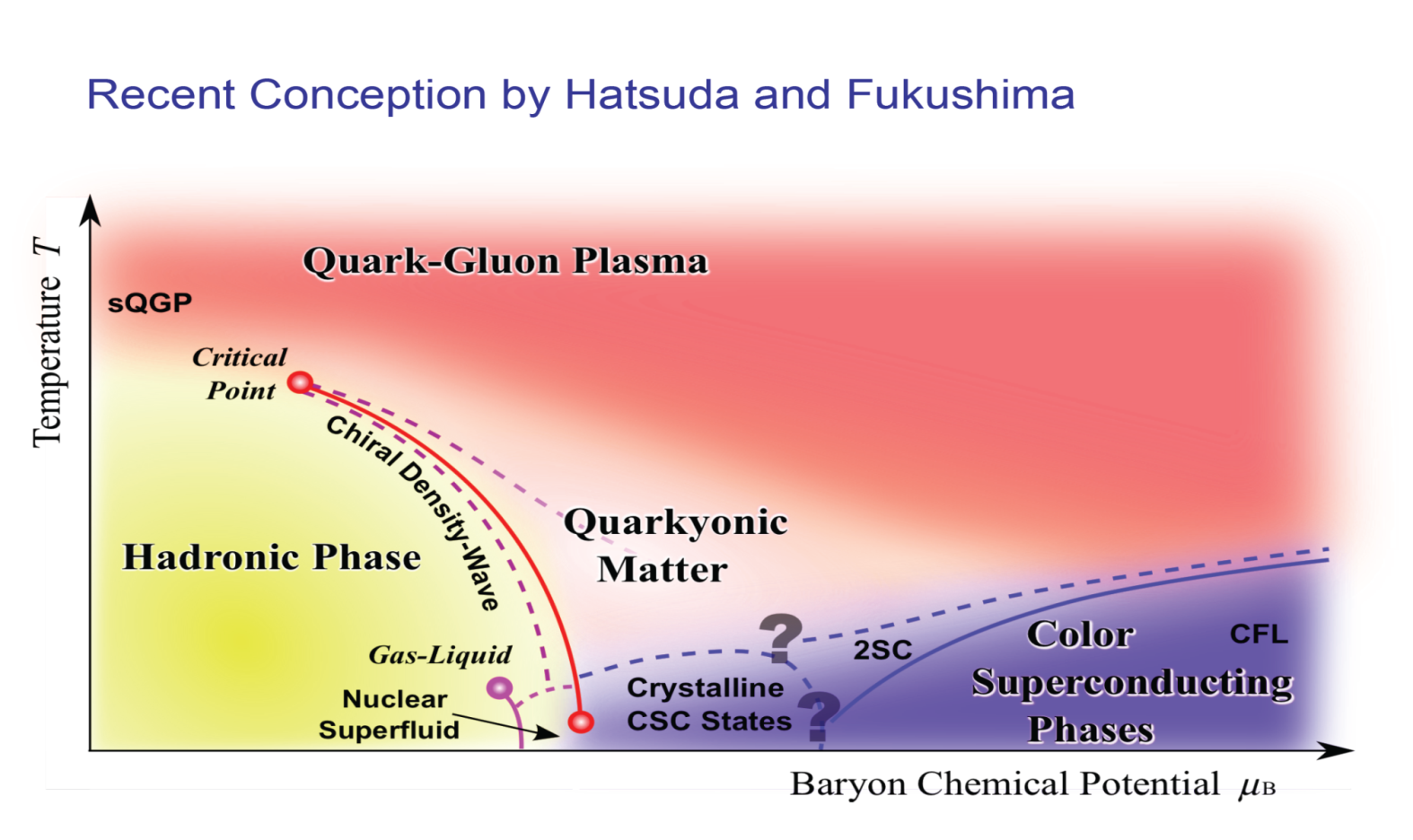 Courtesy of  K. Fukushima & T. Hatsuda
Compressed Baryonic Matter
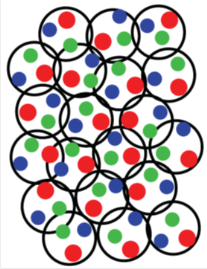 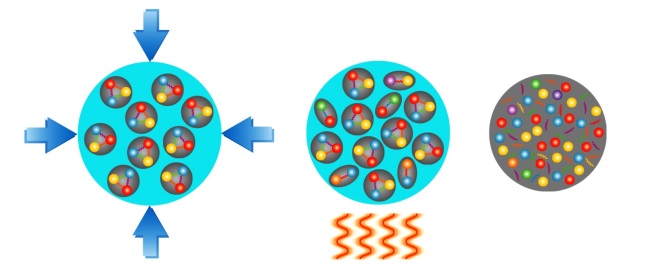 At high baryon density:        heavy-ion beams in range 7 to 45 GeV/nucleon
N of baryons  N of antibaryonsDensities like in neutron star cores
L-QCD not (yet) applicableModels predict first order phase transition with mixed or exotic phases
Experiments: 	RHIC-BES, NA61 at CERN SPS, 
                           	CBM at FAIR, NICA at JINR
607th Heraeus Seminar, Bad Honnef, Feb. 2016
J. Heuser - Silicon trackers for heavy-ion physics
6
Heavy-ion collisions
607th Heraeus Seminar, Bad Honnef, Feb. 2016
J. Heuser - Silicon trackers for heavy-ion physics
7
Diagnostic probes
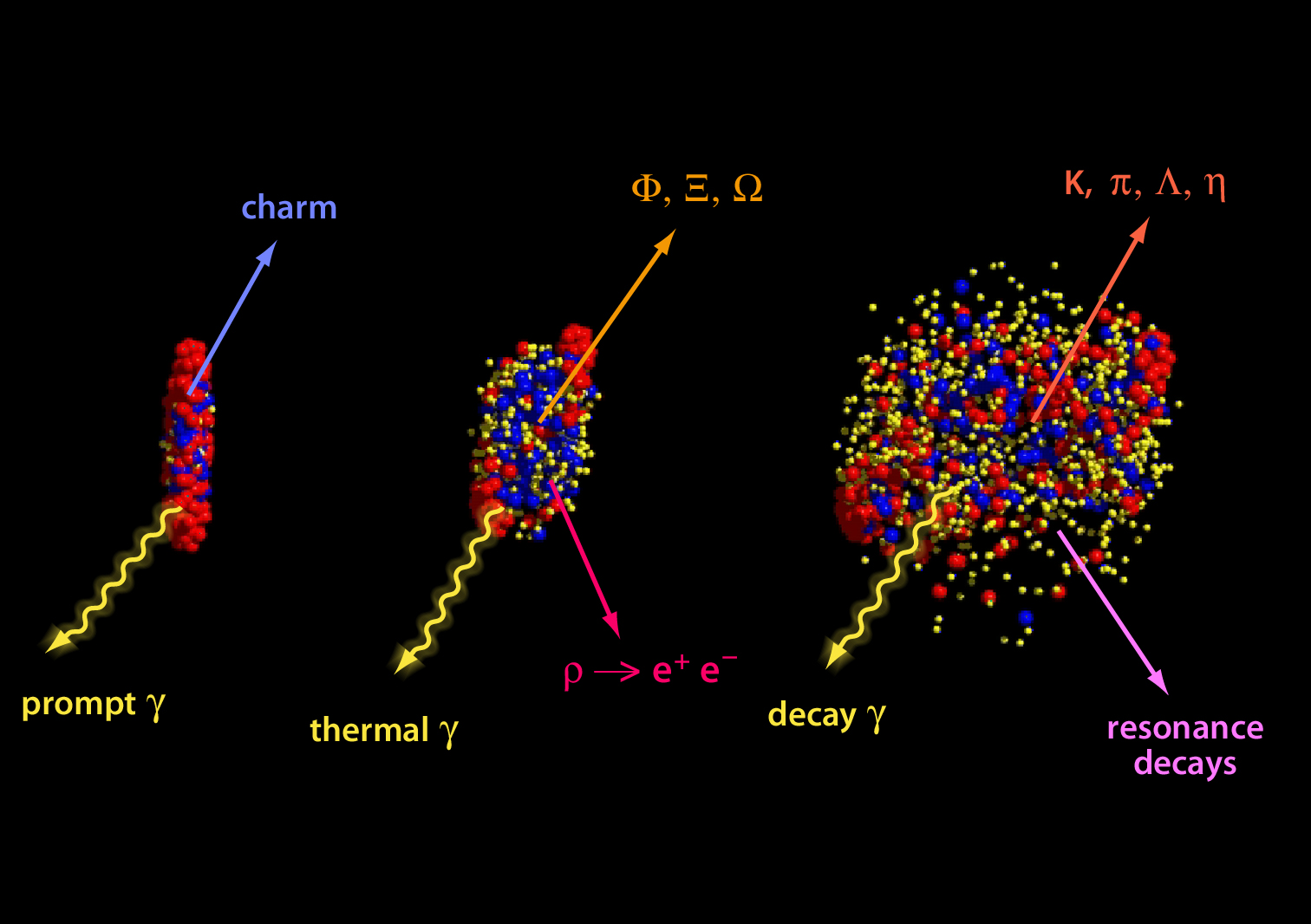 607th Heraeus Seminar, Bad Honnef, Feb. 2016
J. Heuser - Silicon trackers for heavy-ion physics
8
Charged-particle tracks, collider experiment
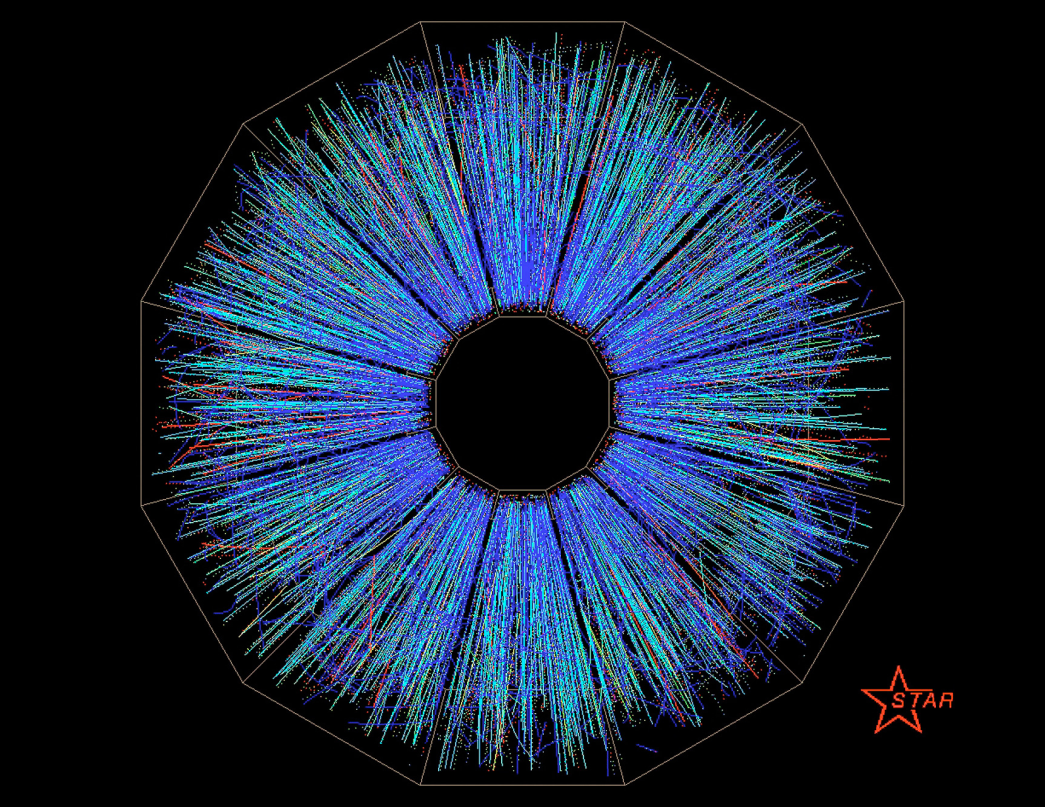 TPC detector
607th Heraeus Seminar, Bad Honnef, Feb. 2016
J. Heuser - Silicon trackers for heavy-ion physics
9
Charged-particle tracks, fixed-target experiment
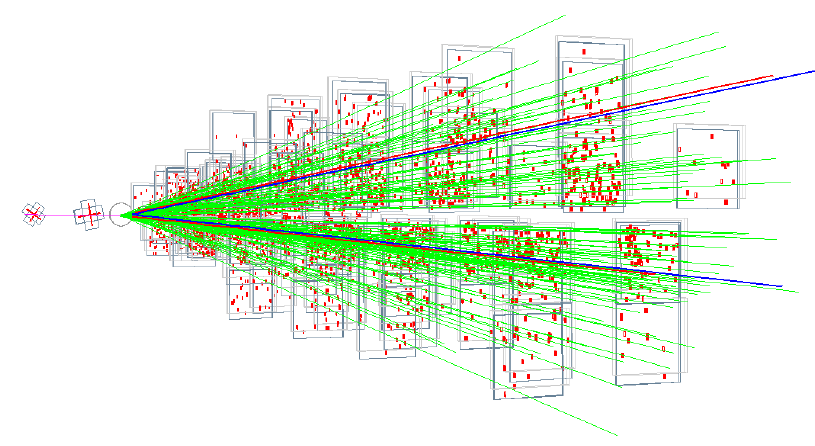 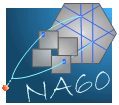 Silicon pixel vertex tracker
607th Heraeus Seminar, Bad Honnef, Feb. 2016
J. Heuser - Silicon trackers for heavy-ion physics
10
Tracking challenge
high charged-particle multiplicities
example LHC Pb+Pb @ 5.5 TeV:          dnch /d | =0.5  1900 
track densities up to 100 cm-2

high collision rates:   
O(10 kHz) at LHC  to 10 MHz at FAIR:  due to rare probes
vertex detection 
particularly fine segmentation
especially thin detector layers
detection of short-lived decays
standalone tracking 
high detector segmentation
low-mass detector  momentum resolution of O(1%)  
fast read-out electronics: little or no pile-up of collisions
track-matching to other detectors 
in-detector decay topology
 typically with inner layers of a  tracking detector, or a specialized add-on to it.
607th Heraeus Seminar, Bad Honnef, Feb. 2016
J. Heuser - Silicon trackers for heavy-ion physics
11
Silicon detectors
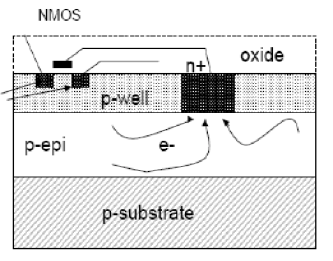 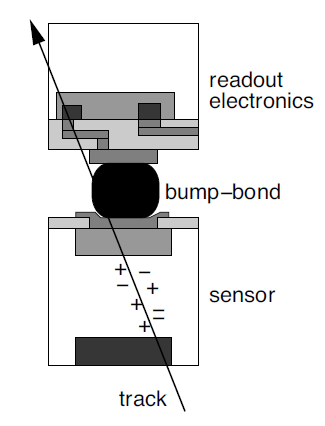 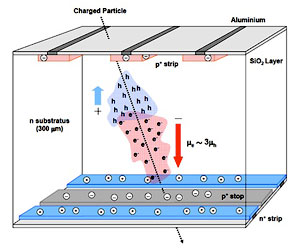 Pixel Detectors:
thickness < 300 m
fine sensor pitch, typ. < 50 m
2-d native hit pattern
hybrid detector: electronics sandwiched with sensor, fast  
monolithic detector:  thin, ~50 m, electronics integrated in sensor, less fast
Silicon Microstrip Detector:
thickness typ. 300 m
1 or 2-sided segmentation
fine sensor pitch, typ. 50 m
1-d native hit pattern, 2-d combinatorial points
electronics separated from sensor
607th Heraeus Seminar, Bad Honnef, Feb. 2016
J. Heuser - Silicon trackers for heavy-ion physics
12
Two tracking detector systems under construction:
ALICE Inner Tracker Upgrade
CBM Silicon Tracking System
607th Heraeus Seminar, Bad Honnef, Feb. 2016
J. Heuser - Silicon trackers for heavy-ion physics
13
Large Hadron Collider @ CERN
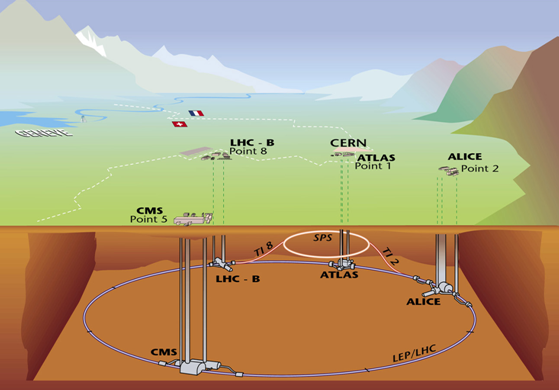 largest and highest-energy particle accelerator, 
27 km circumference
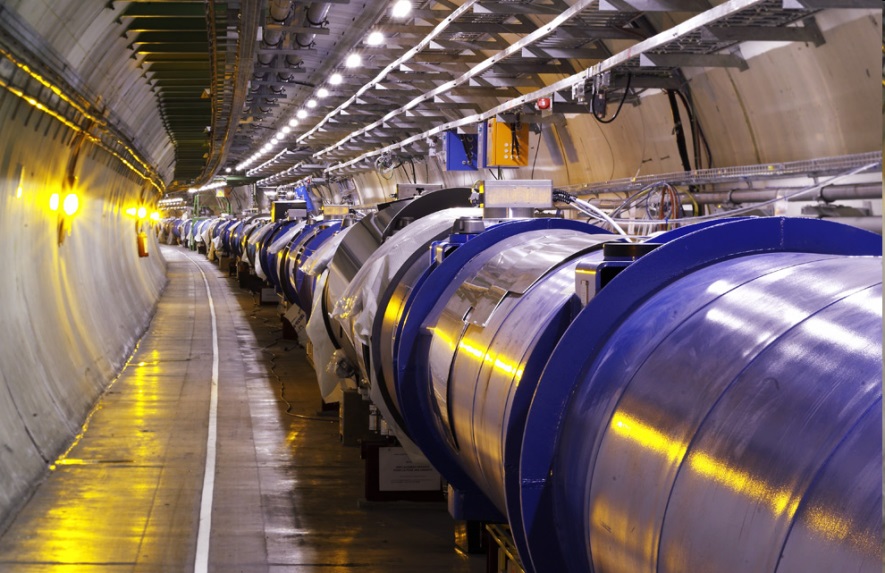 p+p,  s = 14 TeV Pb+Pb,  sNN = 5.5 TeV/nucleon
607th Heraeus Seminar, Bad Honnef, Feb. 2016
J. Heuser - Silicon trackers for heavy-ion physics
14
ALICE Experiment
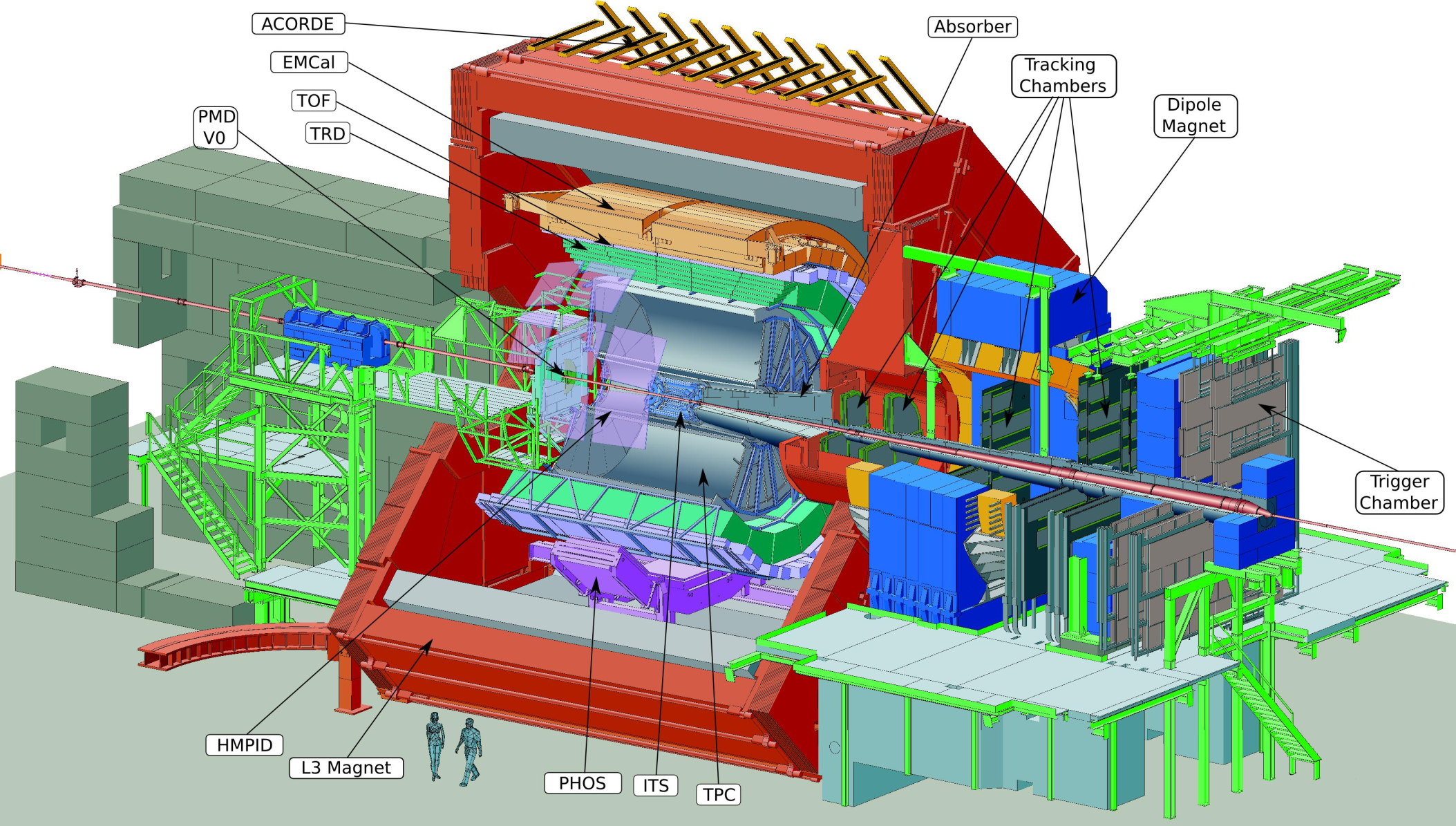 607th Heraeus Seminar, Bad Honnef, Feb. 2016
J. Heuser - Silicon trackers for heavy-ion physics
15
Current ALICE ITS
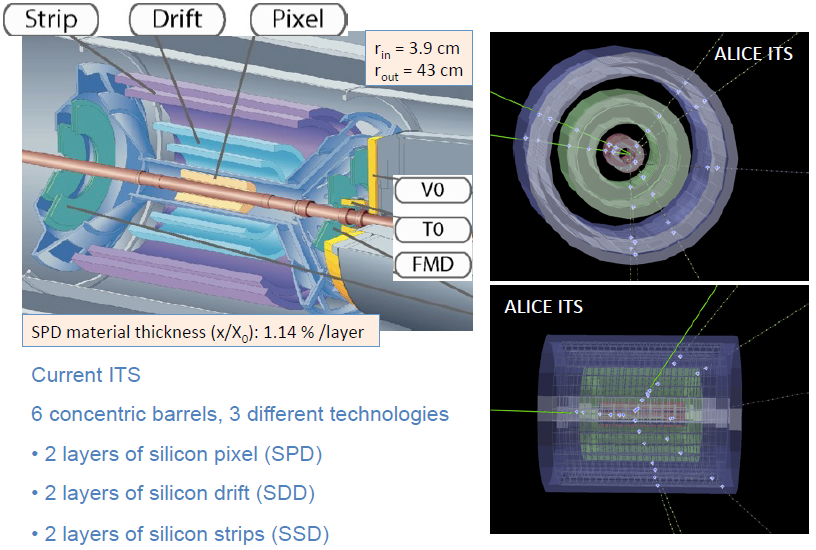 ALICE ITS slides: from L. Musa, ref. 5
607th Heraeus Seminar, Bad Honnef, Feb. 2016
J. Heuser - Silicon trackers for heavy-ion physics
16
ITS Upgrade Design Objectives
1. Improve impact parameter resolution by a factor of ~3
Get closer to IP (position of first layer): 39 mm  23 mm
Reduce x/X0 /layer: ~1.14%  ~ 0.3% (for inner layers)
Reduce pixel size: currently 50 μm x 425 μm  O(30 μm x 30 μm)

2. Increase granularity:
6 layers  7 layers
silicon drift and strips  (monolithic active) pixels  

3. Increase readout speed (currently limited at 1 kHz with full ITS)
Pb+Pb interactions at > 100 kHz,  
p+p interactions at ~ several 100 kHz

4. Fast insertion/removal for yearly maintenance
possibility to replace non-functioning detector modules during yearly shutdown
607th Heraeus Seminar, Bad Honnef, Feb. 2016
J. Heuser - Silicon trackers for heavy-ion physics
17
ALICE ITS Upgrade
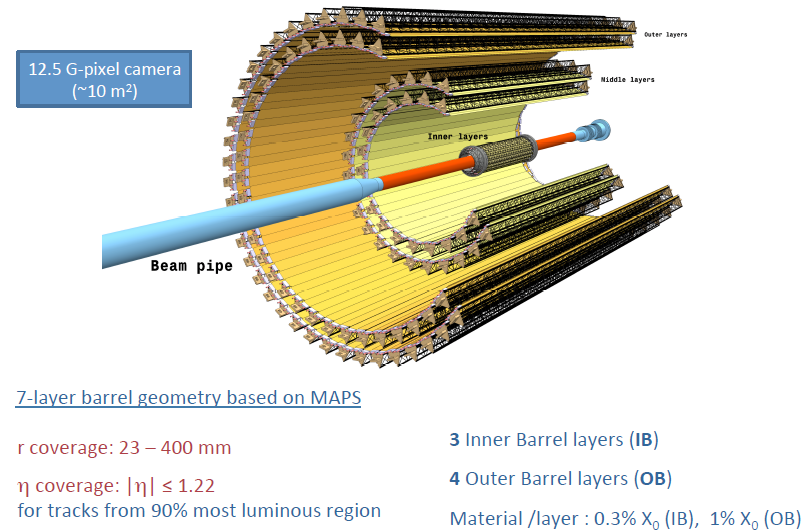 607th Heraeus Seminar, Bad Honnef, Feb. 2016
J. Heuser - Silicon trackers for heavy-ion physics
18
ITS pixel detector
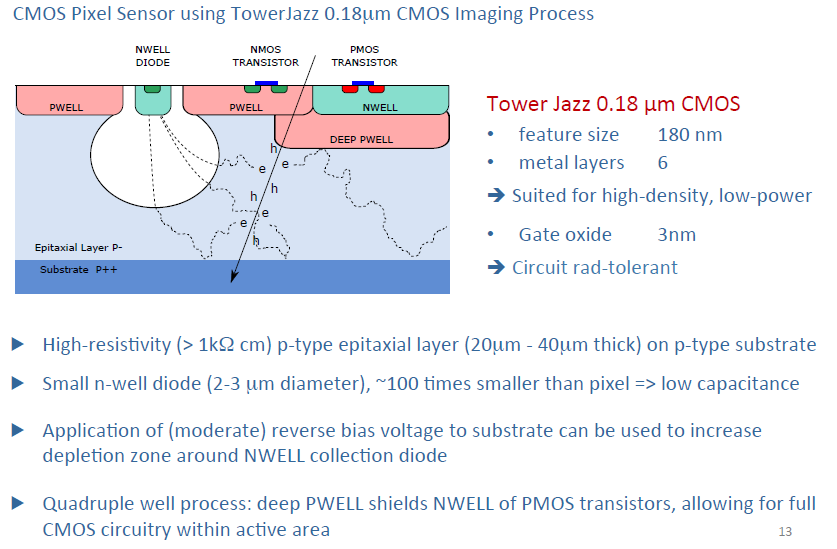 607th Heraeus Seminar, Bad Honnef, Feb. 2016
J. Heuser - Silicon trackers for heavy-ion physics
19
Pixel detector requirements
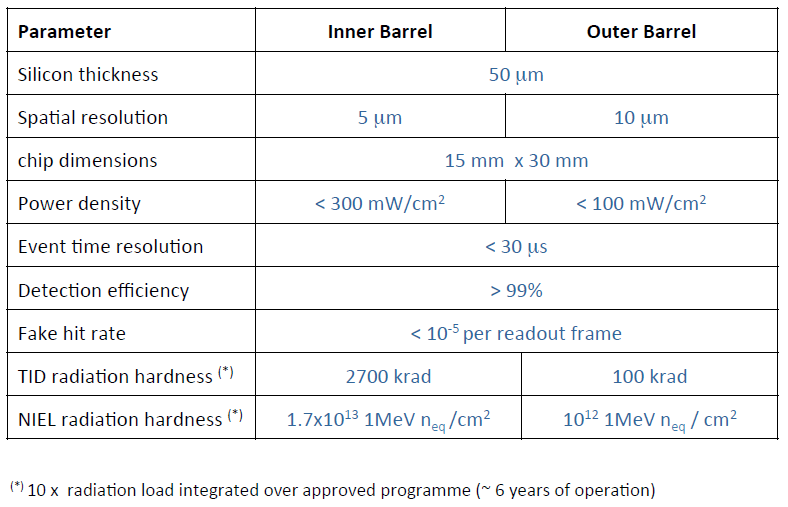 607th Heraeus Seminar, Bad Honnef, Feb. 2016
J. Heuser - Silicon trackers for heavy-ion physics
20
Pixel chip architecture
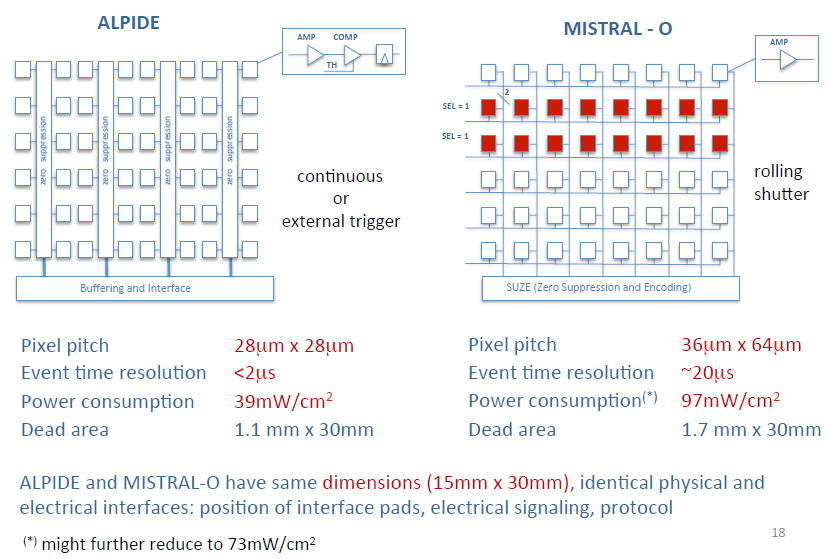 607th Heraeus Seminar, Bad Honnef, Feb. 2016
J. Heuser - Silicon trackers for heavy-ion physics
21
ITS Layout
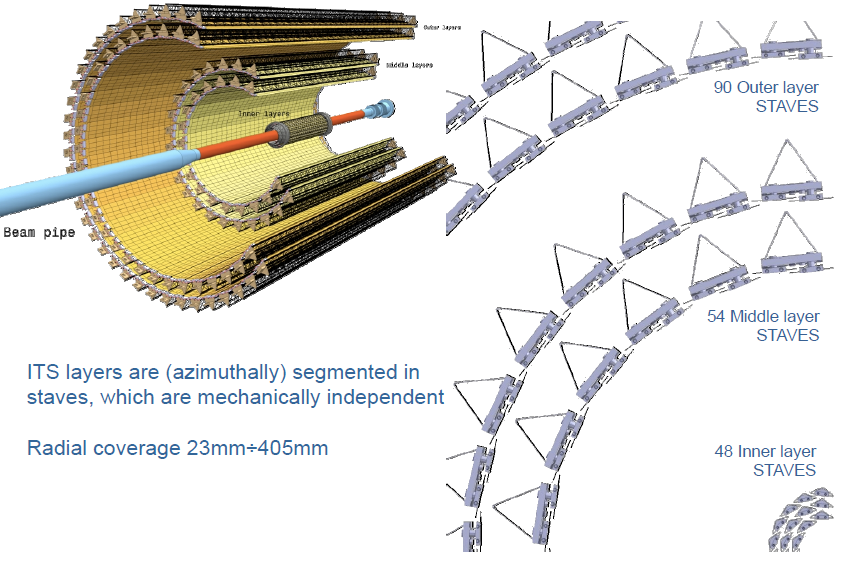 607th Heraeus Seminar, Bad Honnef, Feb. 2016
J. Heuser - Silicon trackers for heavy-ion physics
22
Inner Barrel Staves
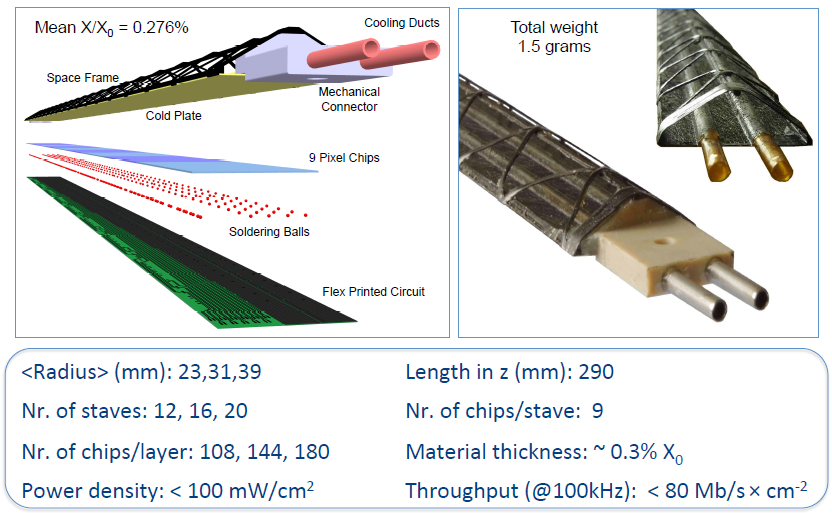 607th Heraeus Seminar, Bad Honnef, Feb. 2016
J. Heuser - Silicon trackers for heavy-ion physics
23
Outer Barrel Staves
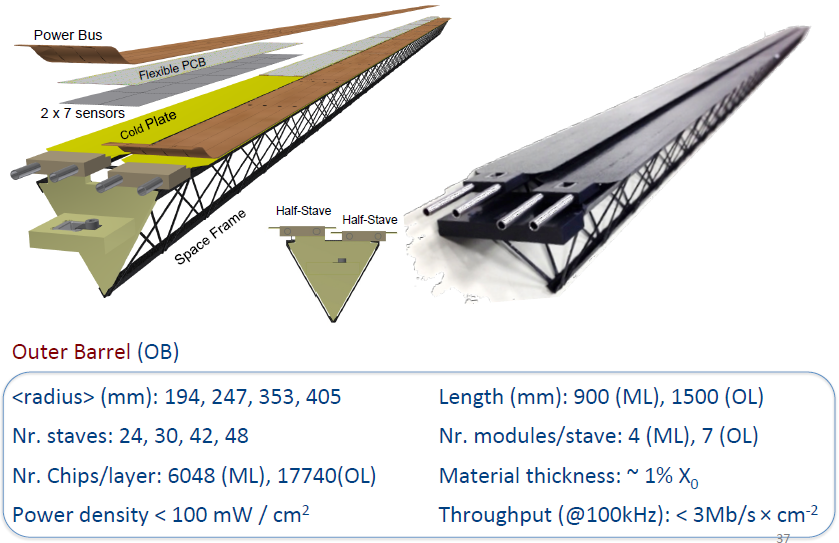 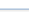 607th Heraeus Seminar, Bad Honnef, Feb. 2016
J. Heuser - Silicon trackers for heavy-ion physics
24
Interconnection of pixel chip to flex PCB
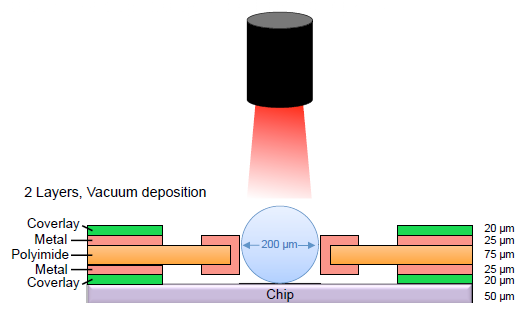 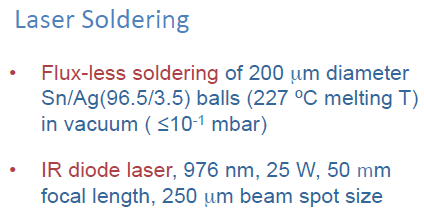 Powering and Read-out
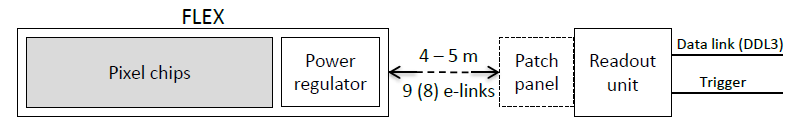 Cooling
power dissipation: 300/100 mW per ASIC in inner/outer barrel
total power dissipation:  15 kW 
cooling duct embedded in a carbon structure, de-mineralized water flow
detector operation at room temperature, dry air-flow to control humidity
external thermal shield towards the TPC detector
607th Heraeus Seminar, Bad Honnef, Feb. 2016
J. Heuser - Silicon trackers for heavy-ion physics
25
System Integration
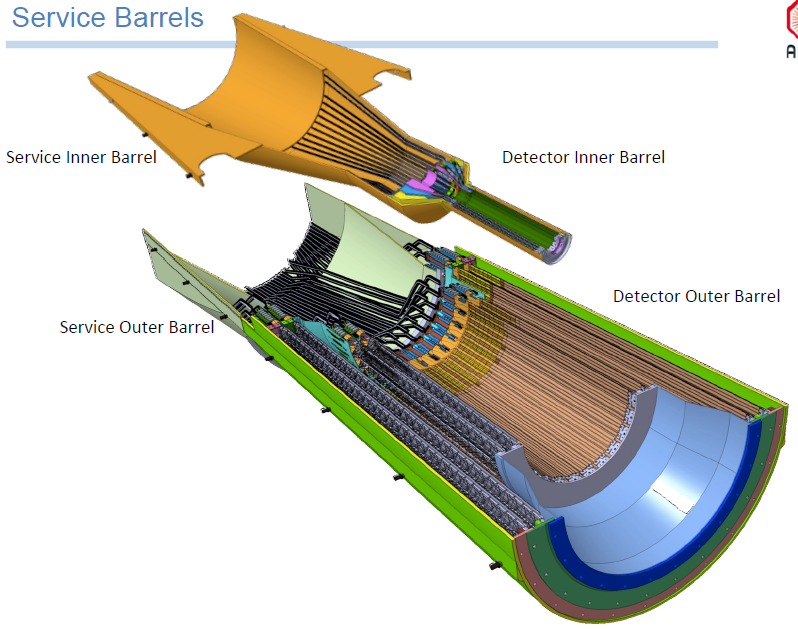 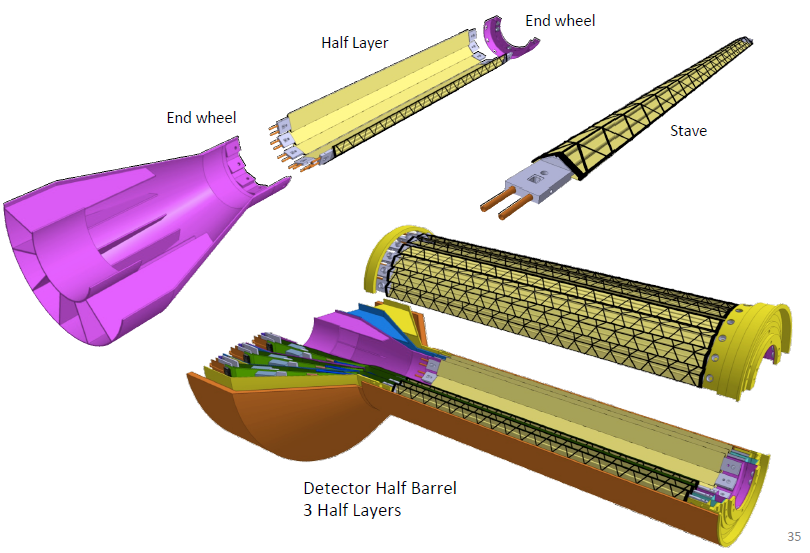 607th Heraeus Seminar, Bad Honnef, Feb. 2016
J. Heuser - Silicon trackers for heavy-ion physics
26
ITS Upgrade performance simulation
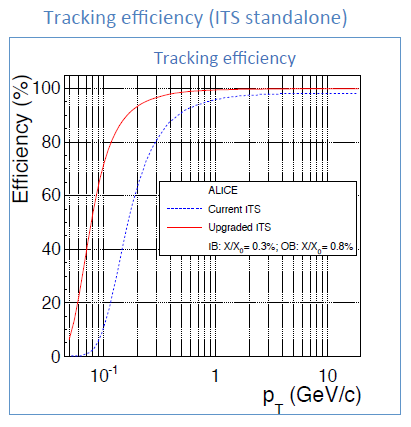 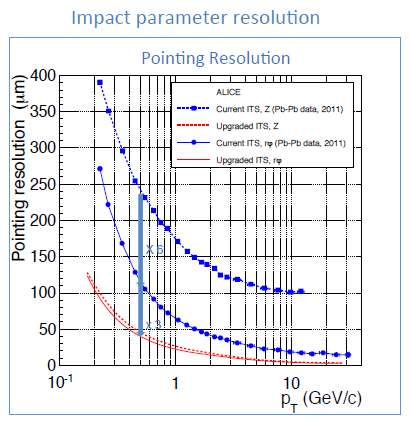 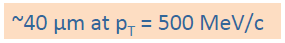 607th Heraeus Seminar, Bad Honnef, Feb. 2016
J. Heuser - Silicon trackers for heavy-ion physics
27
FAIR - Facility for Anti-Proton and Ion Research, Darmstadt
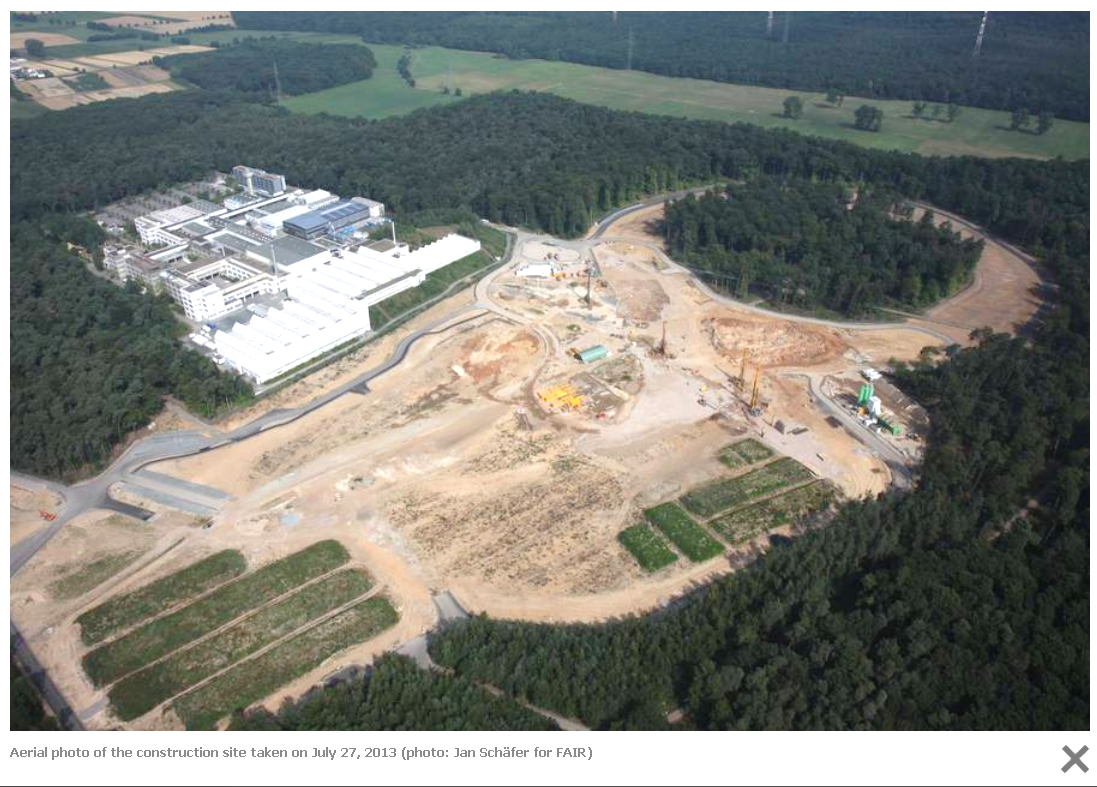 607th Heraeus Seminar, Bad Honnef, Feb. 2016
J. Heuser - Silicon trackers for heavy-ion physics
28
FAIR - Facility for Anti-Proton and Ion Research, Darmstadt
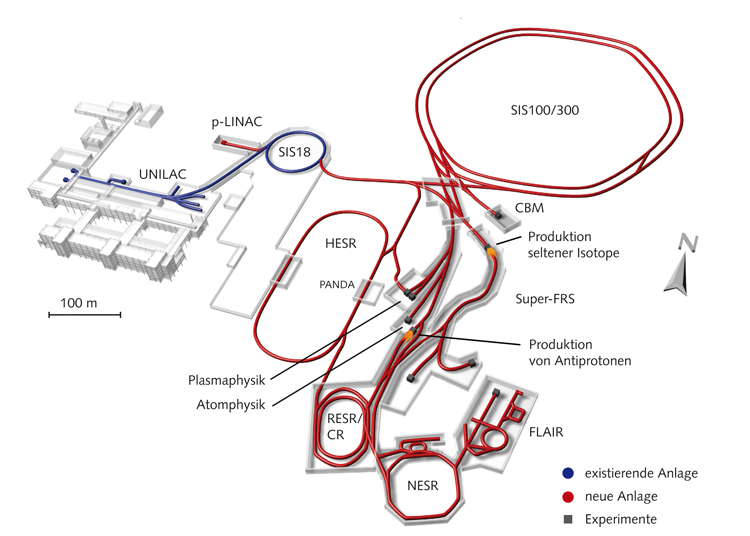 GSI Helmholtz Center for Heavy Ion Research GmbH, Darmstadt, Germany
1 km circumference
CBM
p to U beams, 
2 – 45 GeV/nucleon
highest intensities
607th Heraeus Seminar, Bad Honnef, Feb. 2016
J. Heuser - Silicon trackers for heavy-ion physics
29
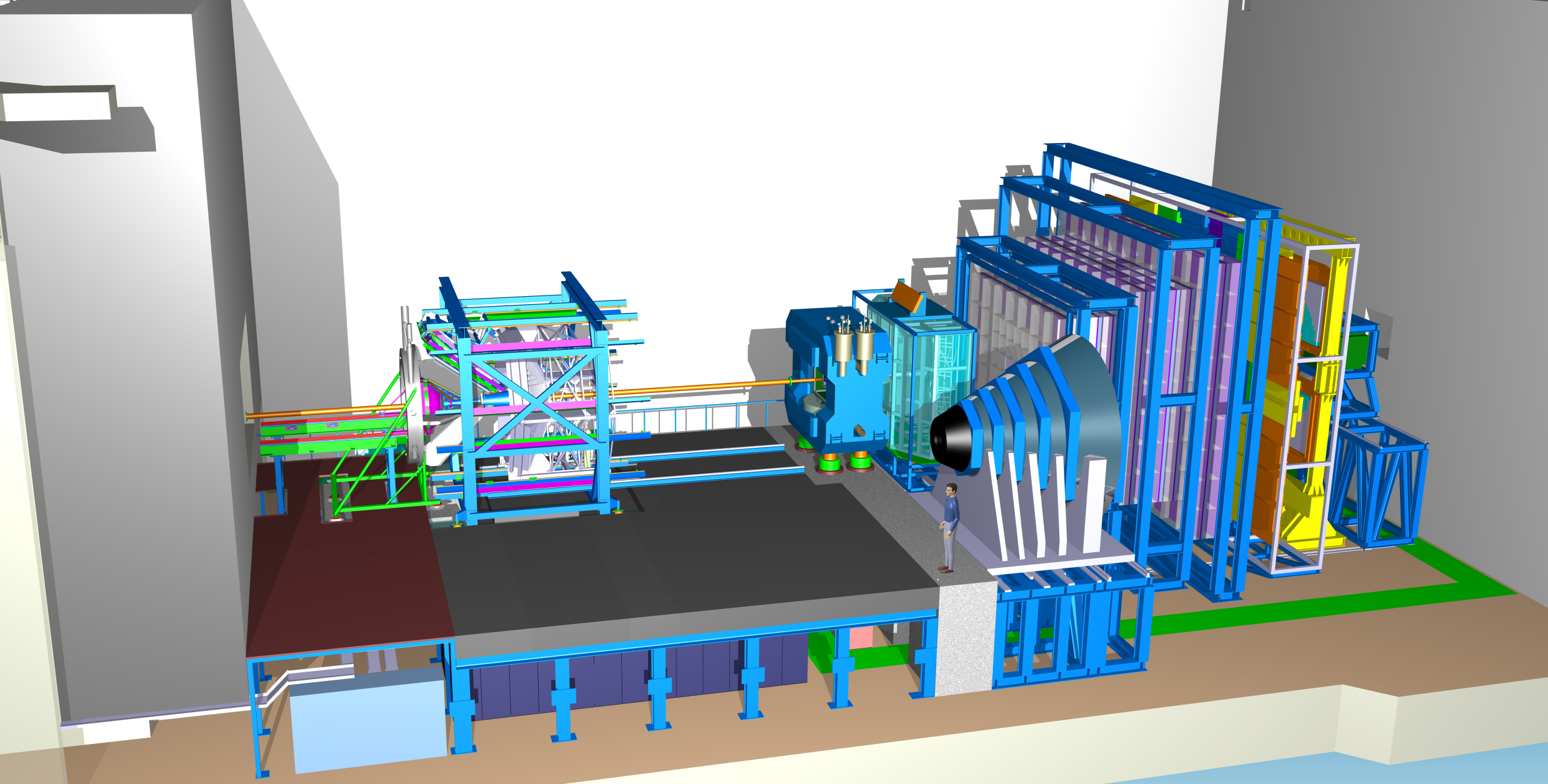 CBM Experiment
Ring
Imaging
Cherenkov Detector
Time-of-Flight Detector
Silicon
Tracking
System
Dipole
Magnet
HADES Detector
Transition
Radiation
Detector
Micro
Vertex
Detector
Beam Dump
beam
DAQ/FLES HPC cluster
Projectile
Spectator
Detector
Muon
Detector
607th Heraeus Seminar, Bad Honnef, Feb. 2016
J. Heuser - Silicon trackers for heavy-ion physics
30
Silicon Tracking in CBM
STS task: track identification + momentum determination 
from few charged particles  in p+A collisions at SIS100
to hundreds of charged tracks in A+A collisions at SIS100 and SIS300 
at 105 to 107/s collisions per second
identification of decay topologies within its aperture 
links to further detectors: MVD (upstream) and MUCH/RICH (downstream)
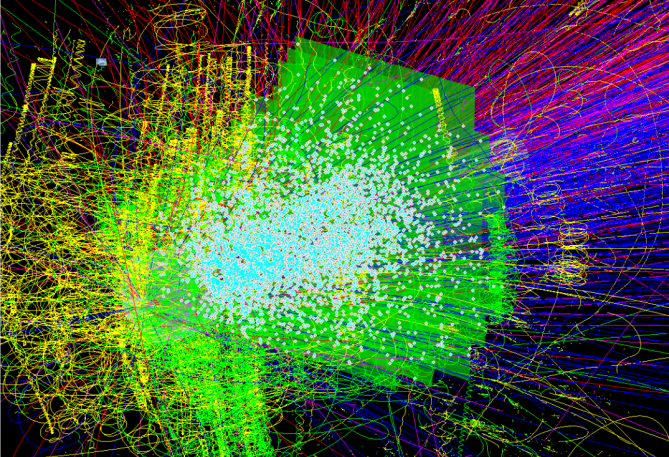 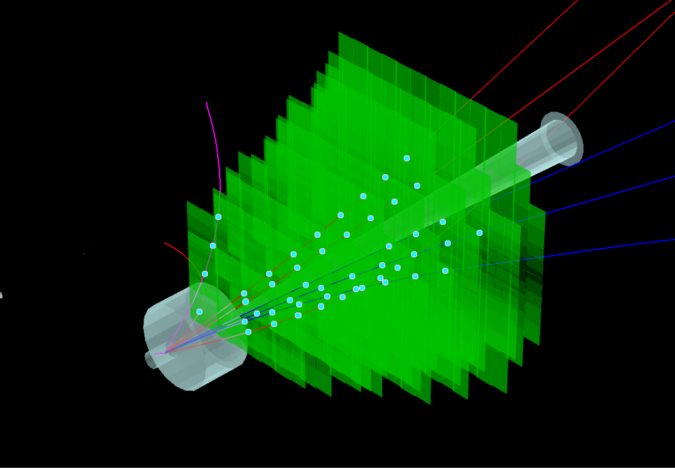 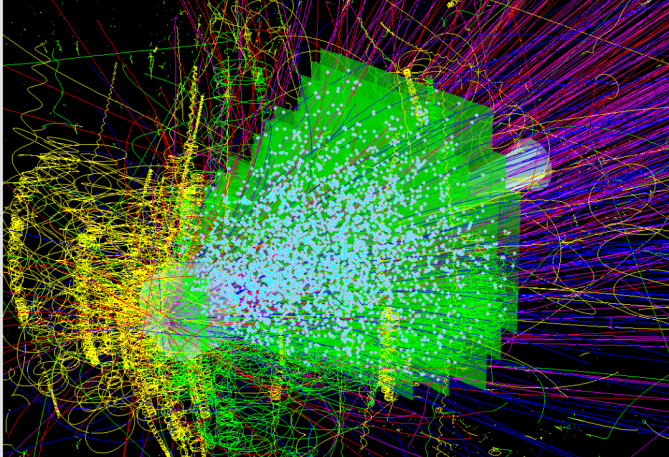 UrQMD + GEANT + CbmRoot
central Au+Au, 8 AGeV
central Au+Au, 25 AGeV
p+C, 30 GeV
few charged particles
~700 charged particles
~350 charged particles
607th Heraeus Seminar, Bad Honnef, Feb. 2016
J. Heuser - Silicon trackers for heavy-ion physics
31
CBM Micro-Vertex Detector
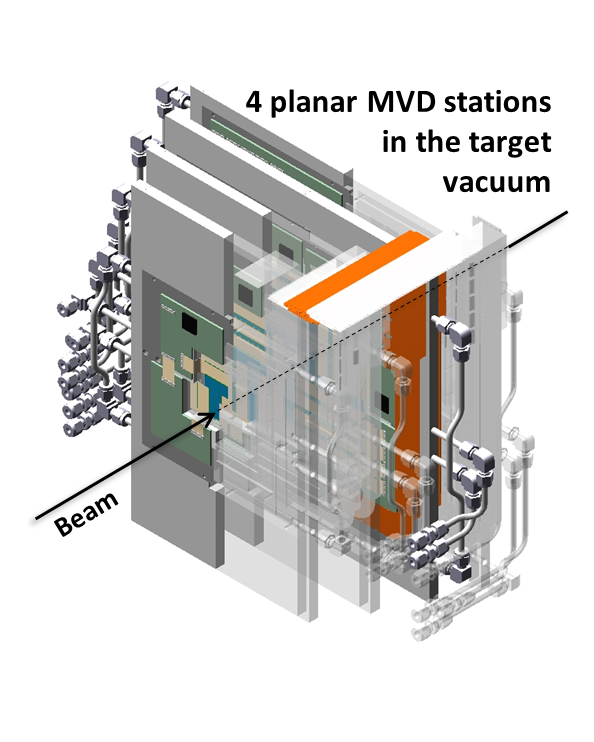 Ultra-thin: CVD diamond, TPG
Sensors:  CMOS MAPS
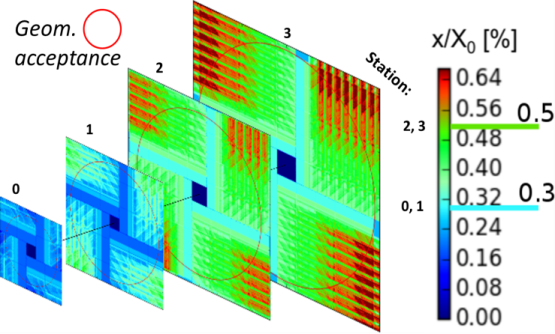 Radiation hard,
Thinned to 50 µm, 
< 150 mW/cm2,
spatial resol. < 5 µm,
R/O several 10 µs/frame
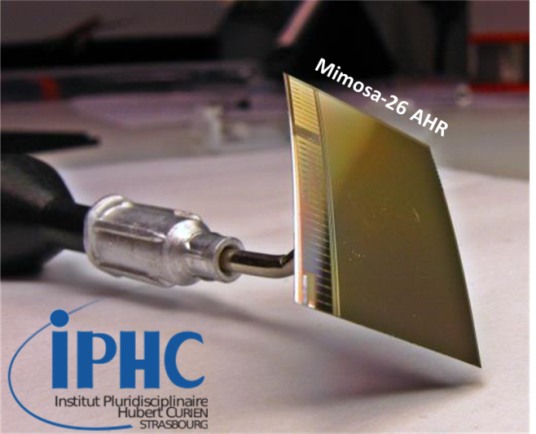 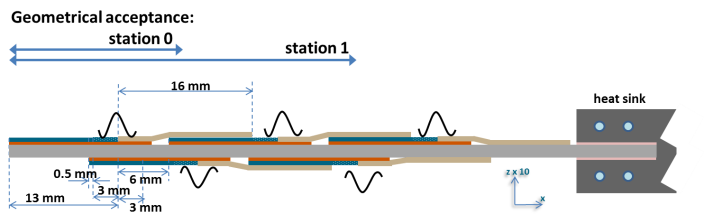 Prototyping & test beam:
Customized FEE & DAQ: 
TRB-based
MVD demonstrator
MVD prototype
PRESTO
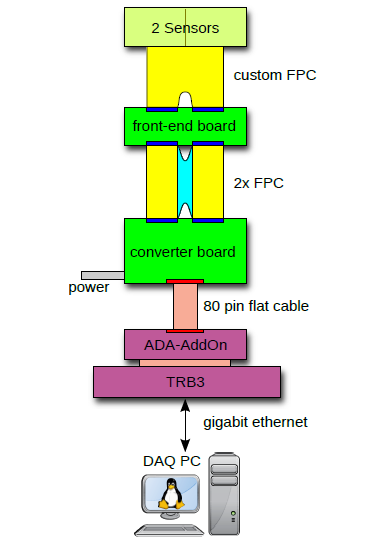 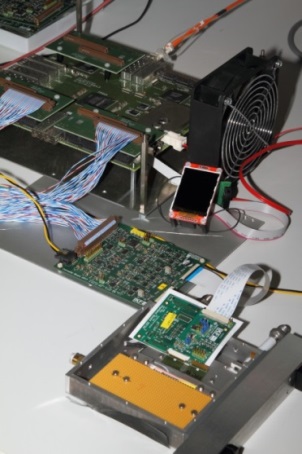 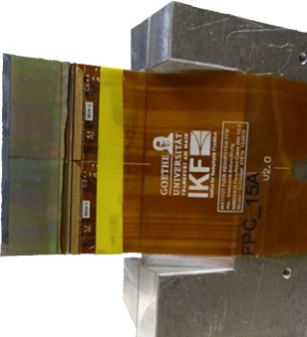 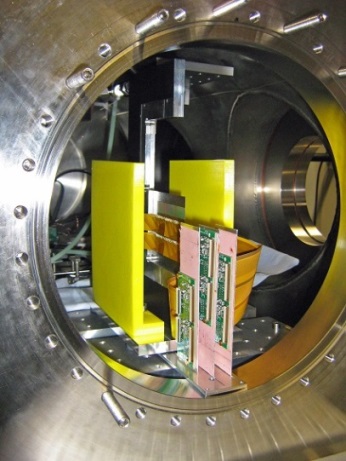 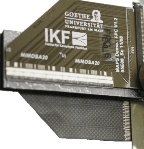 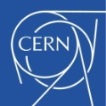 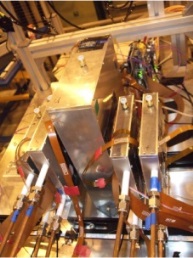 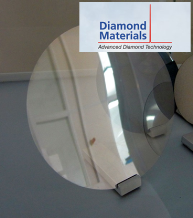 RVC foam
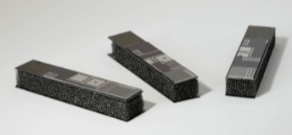 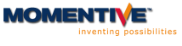 Thermal Pyrolytic Graphite
607th Heraeus Seminar, Bad Honnef, Feb. 2016
J. Heuser - Silicon trackers for heavy-ion physics
32
STS design constraints
Minimum granularity 
at hit rates < 20 MHz/cm2:
maximum strip length compatible with hit occupancy and S/N performance
largest read-out pitch compatible with the required spatial resolution
Coverage: 
from center-of mass to close to beam rapitidies
aperture 2.5° <  < 25° 

Momentum resolution 
δp/p  1% 
field integral 1 Tm, 8 tracking stations
25 µm single-hit spatial resolution 
material budget per station 0.3 – max. ~1% X0

No event pile-up
interaction rates 0.1 - 10 MHz 
self-triggering read-out
timestamp resolution < 5 ns  
signal shaping time < 20 ns 

Efficient hit & track reconstruction
close to 100% hit efficiency
> 95% track eff. for p > 1GeV/c
Radiation hard sensors 
compatible with CBM physics program:  
1 × 1013 neq/cm2 (SIS100)
1 × 1014 neq/cm2 (SIS300)

Integration, operation, maintenance
compatible with the confined space in the dipole magnet 
efficient cooling for electronics 
cooling of sensors  
system design including target chamber, MVD, beam pipe
extraction possible for maintenance
607th Heraeus Seminar, Bad Honnef, Feb. 2016
J. Heuser - Silicon trackers for heavy-ion physics
33
System concept
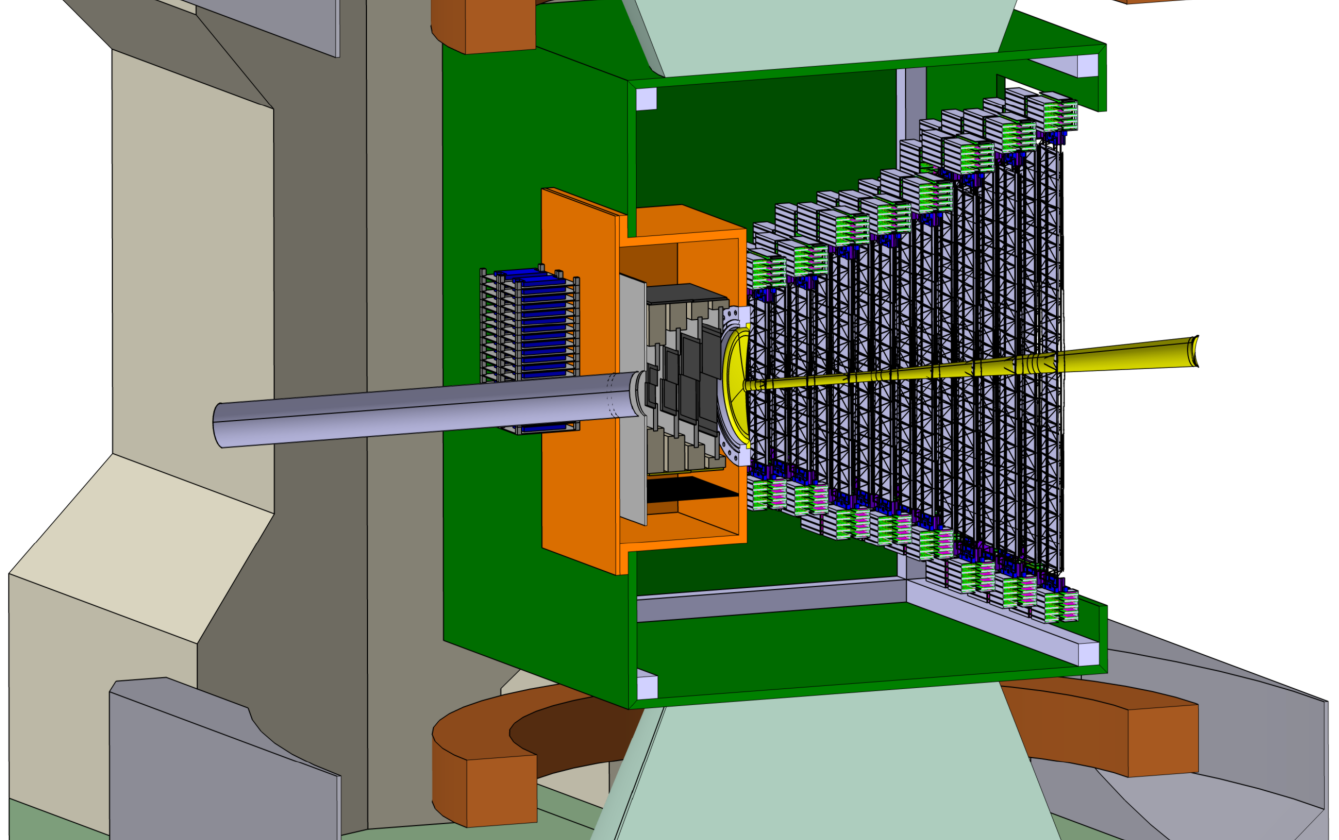 8 tracking stations in dipole magnet:   between 0.3 m and 1 m from target.
Aperture: 2.5° <  < 25° (38° horizontal).
Double-sided micro-strip sensors in 3 sizes, arranged in modules on carbon-fiber supported ladders. 
Readout electronics at periphery. 
Target chamber/MVD/beam pipe.
Thermal enclosure, sensors at -5 ◦C.
STS
beam
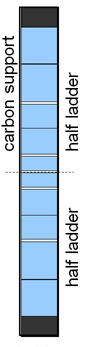 2.5°
25°
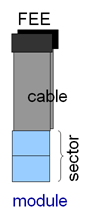 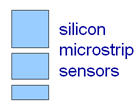 target
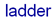 607th Heraeus Seminar, Bad Honnef, Feb. 2016
J. Heuser - Silicon trackers for heavy-ion physics
34
STS integration concept
8 stations, volume 2 m3, area 4 m2
896 detector modules
1220 double-sided microstrip sensors
~ 1.8 million read-out channels
~ 16 000 r/o STS-XYTER ASICs
~ 16 000 ultra-thin r/o cables  (à 5 components)
106 detector ladders with 4-5 modules
power dissipation: 42 kW  (CO2 cooling)
building block: 4-5 modules per ladder
front-end board:  8 self-triggering r/o ASICs
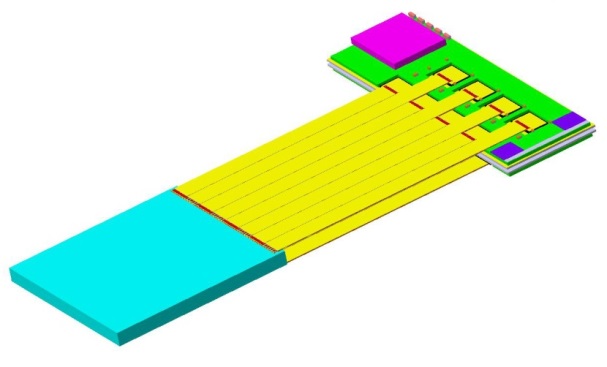 ultra-thin r/o cables
sensor
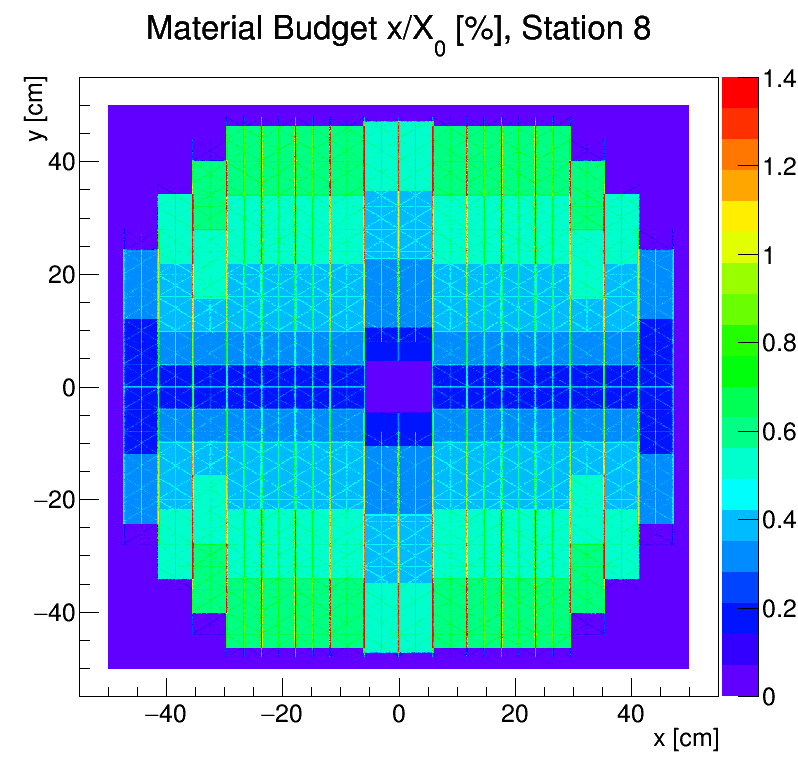 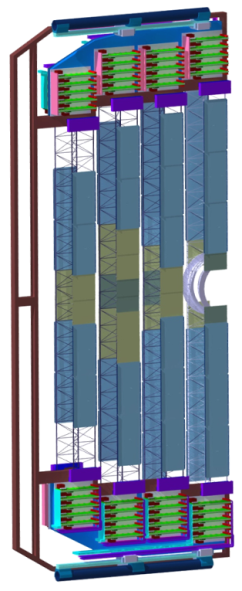 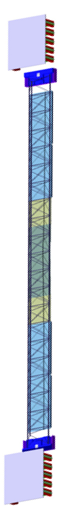 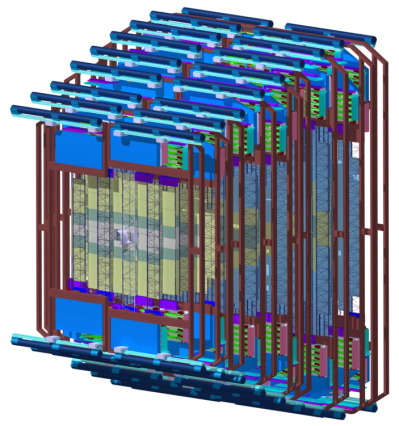 x/X0 [%]
1 m
8 tracking stations
mech. unit
ladder
material budget per station
607th Heraeus Seminar, Bad Honnef, Feb. 2016
J. Heuser - Silicon trackers for heavy-ion physics
35
Silicon microstrip sensors
300 µm thick, n-type silicon
double-sided segmentation
2nd metal routing lines 
1024 strips of 58 µm pitch
strip length 2/4/6/12 cm
angle front/back: 7.5/0 deg
read-out from top edge
rad. tol. up to 1014 neq/cm2
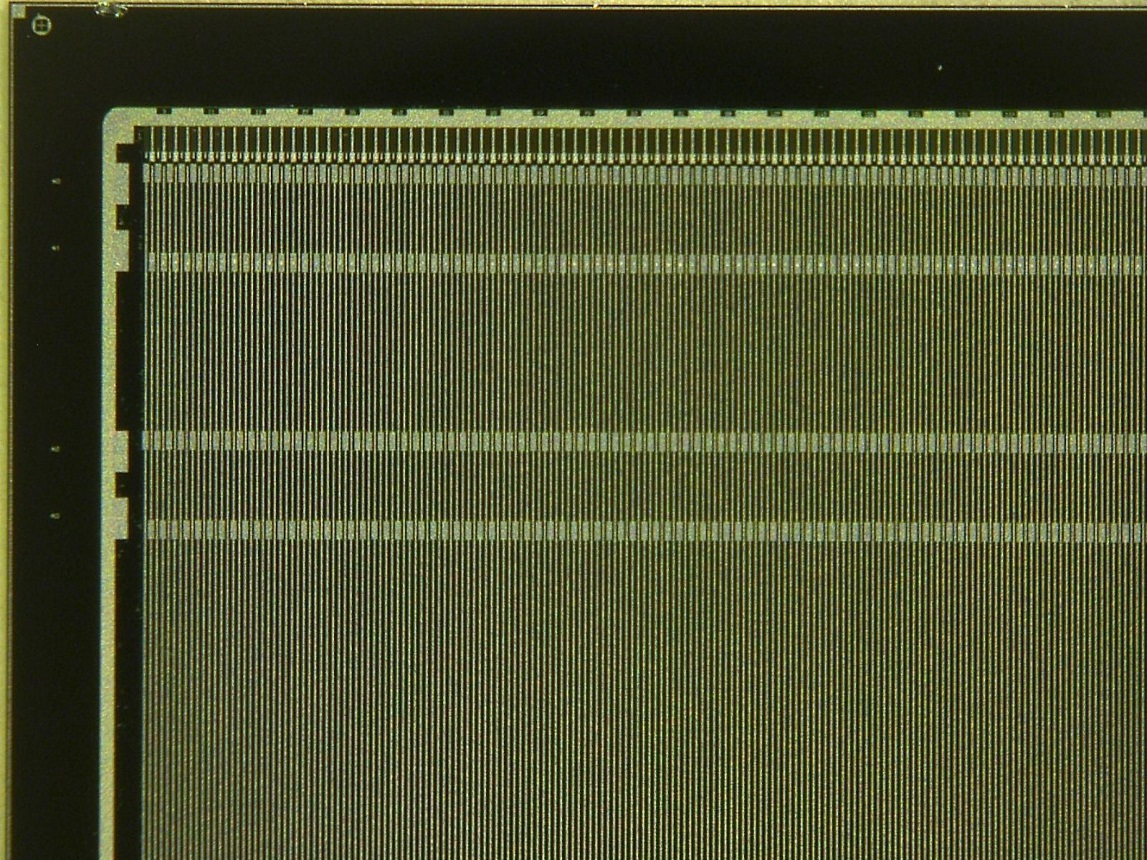 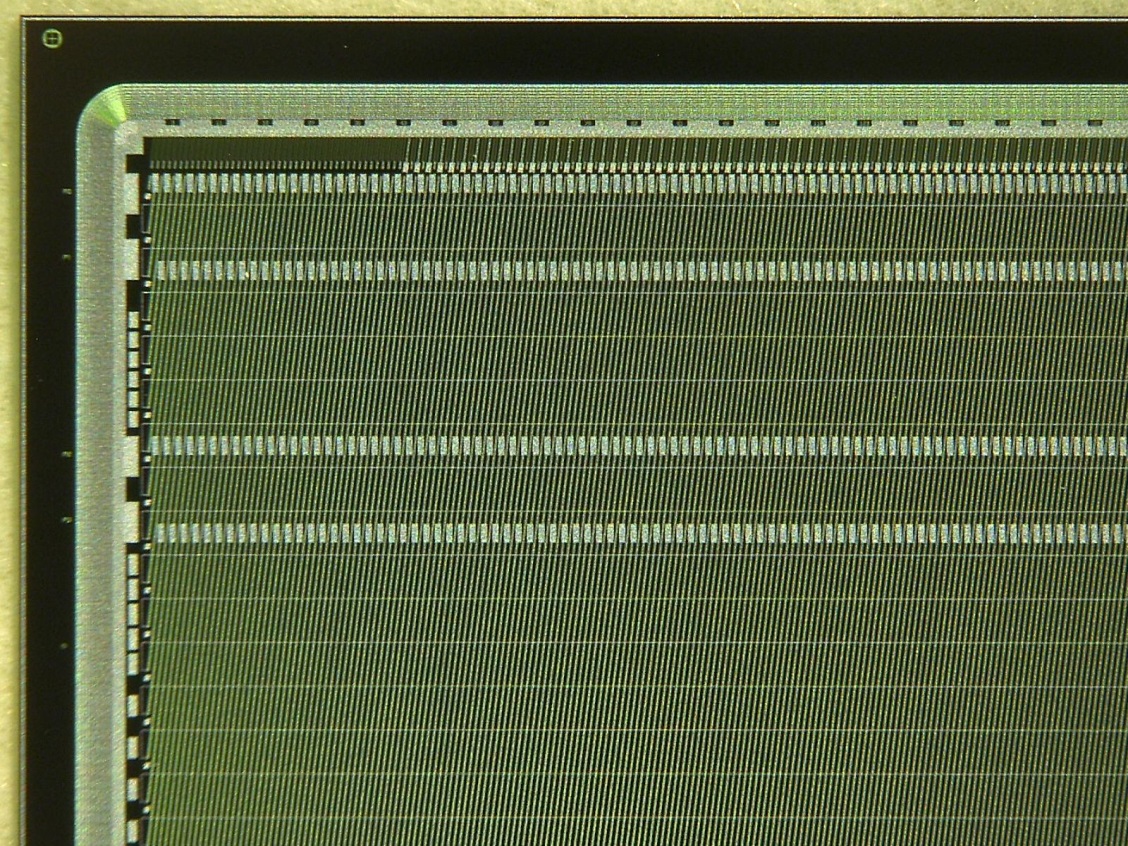 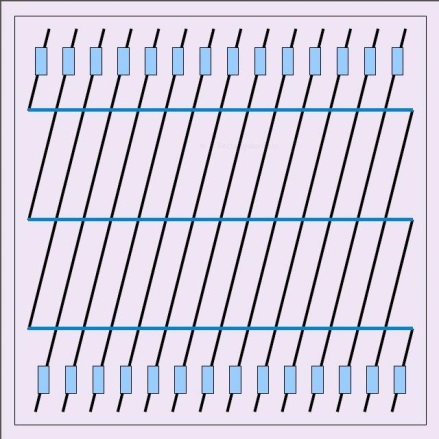 607th Heraeus Seminar, Bad Honnef, Feb. 2016
J. Heuser - Silicon trackers for heavy-ion physics
36
Silicon microstrip sensors
300 µm thick, n-type silicon
double-sided segmentation
2nd metal routing lines 
1024 strips of 58 µm pitch
strip length 2/4/6/12 cm
angle front/back: 7.5/0 deg
read-out from top edge
rad. tol. up to 1014 neq/cm2
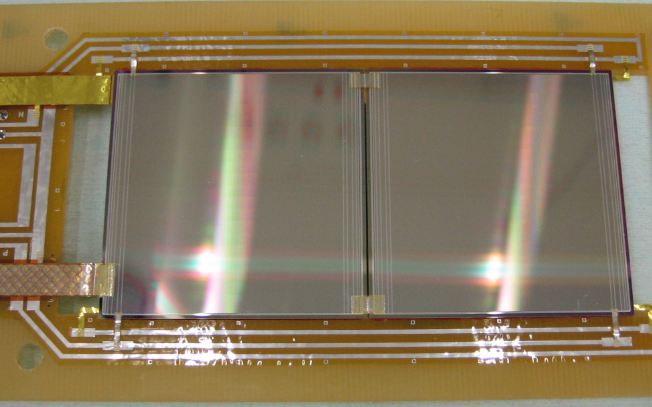 6.2 × 6.2 cm2
6.2 × 12.4 cm2
6.2 × 4.2 cm2
6.2 × 2.2 cm2
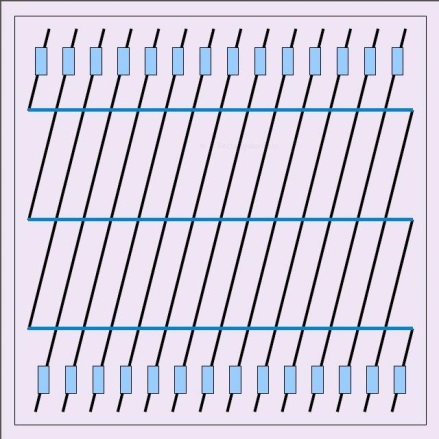 prototype sensors from CiS, Germany, and Hamamatsu Photonics, Japan
prototype read-out sector with two daisy-chained sensors
607th Heraeus Seminar, Bad Honnef, Feb. 2016
J. Heuser - Silicon trackers for heavy-ion physics
37
Read-out cables
spacer layer
cable stack:        thickness  0.230 % X0
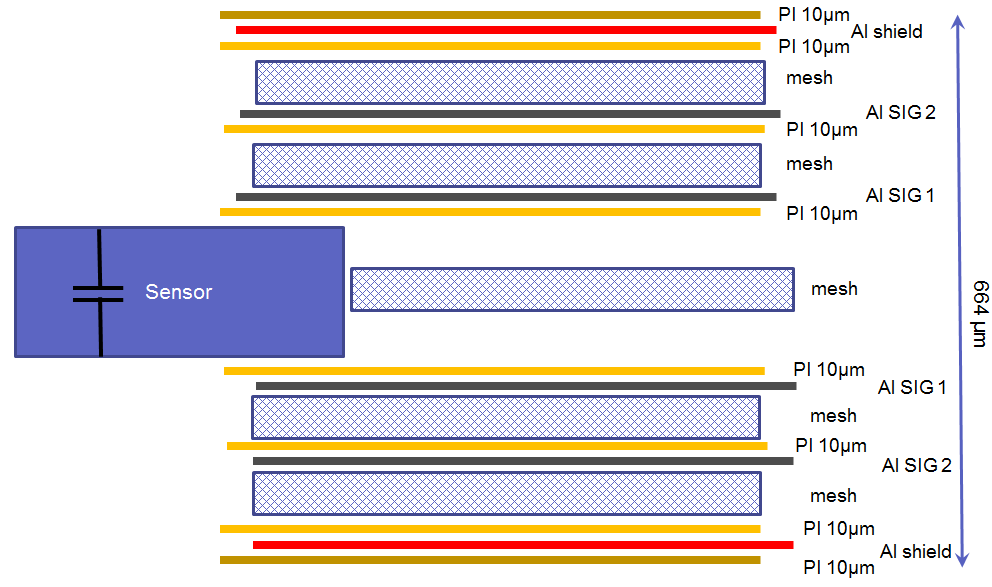 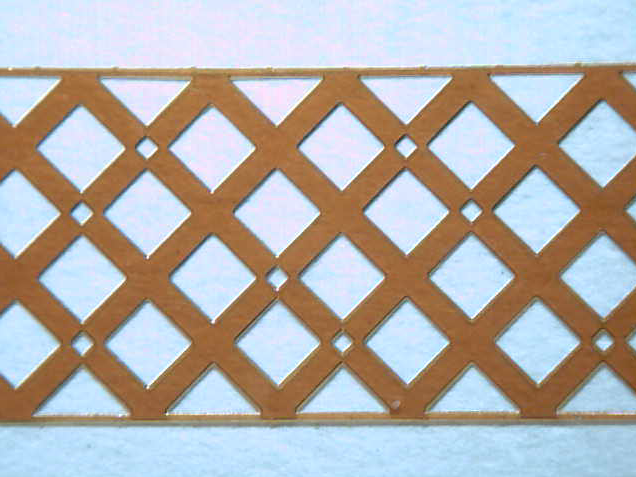 signal layer:    64 Al lines of 116 µm pitch,   10 µm thick on 14 µm polyimide,  lengths up to 55 cm
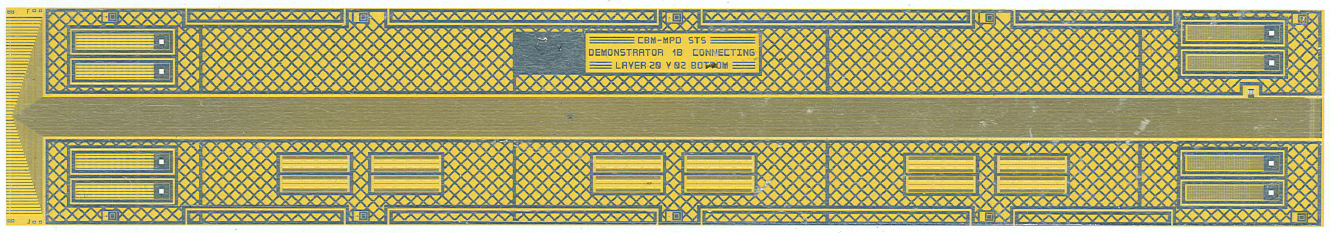 607th Heraeus Seminar, Bad Honnef, Feb. 2016
J. Heuser - Silicon trackers for heavy-ion physics
38
Read-out ASIC “STS-XYTER”
every channel is divided into two sub-channels:
fast branch:  	time-stamp
slow branch: 	signal digitization
purely data driven read-out
time-stamped data elements
STS-XYTER ASIC
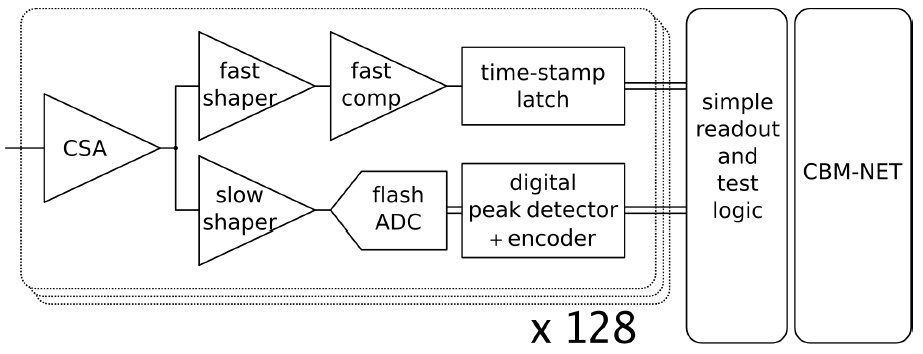 ts = 30 ns
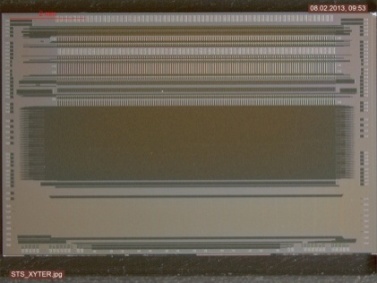 r/ologic
CBM-NET 
(v1.0 )

GBT(V2.0)
v1.0 produced(v2.0 under design) UMC 180 nm CMOS
LSB veto
ts = 80 ns
noise minimization in self-triggering system: 
effective two-level discrimination 
trigger to the timestamp latch is vetoed if ADC-LSB generated no signal
no transmission of data then
607th Heraeus Seminar, Bad Honnef, Feb. 2016
J. Heuser - Silicon trackers for heavy-ion physics
39
Detector module
integration of: 

silicon sensors, 
front-end electronics,
read-out cables

into the building block of the STS: 

“module”
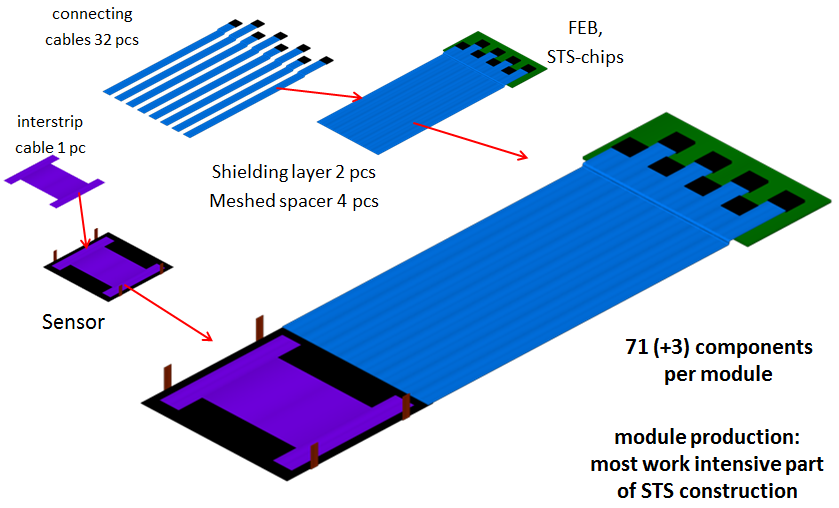 71 (+3) components/module
non-reworkable assembly
high-yield components essential

 most work-intensive and critical      part of STS construction effort: 
     896 modules required
607th Heraeus Seminar, Bad Honnef, Feb. 2016
J. Heuser - Silicon trackers for heavy-ion physics
40
Module assembly
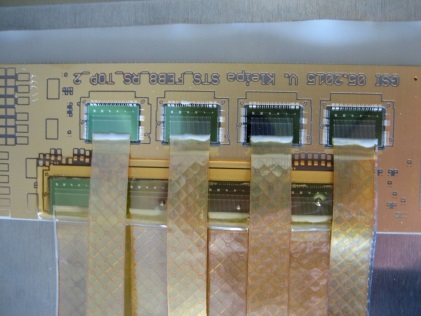 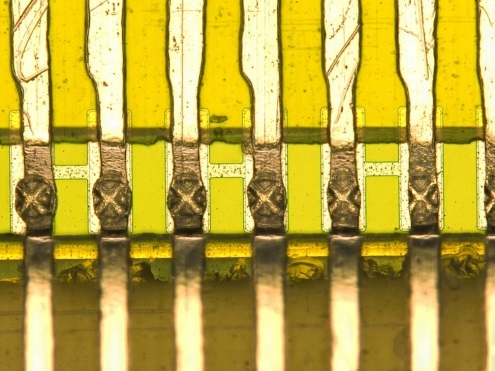 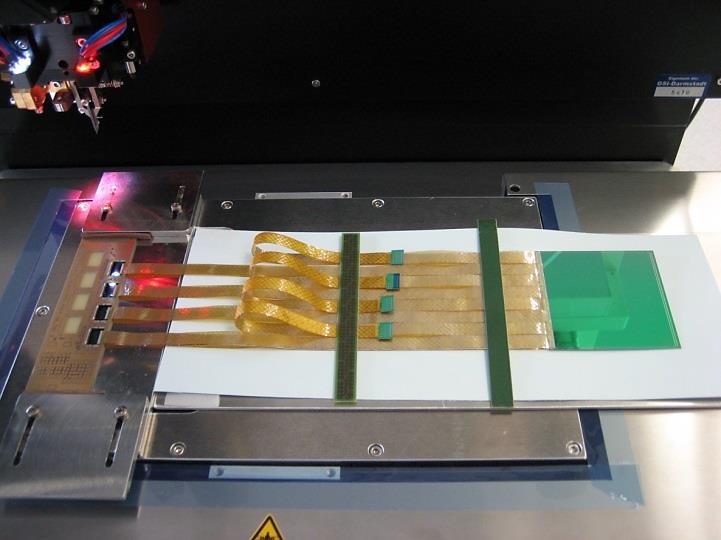 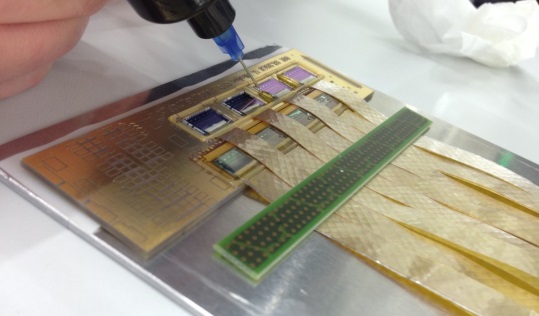 TAB bonding of microcables to ASICs and sensors
dummy components (sensor, ASICs, FEBs)
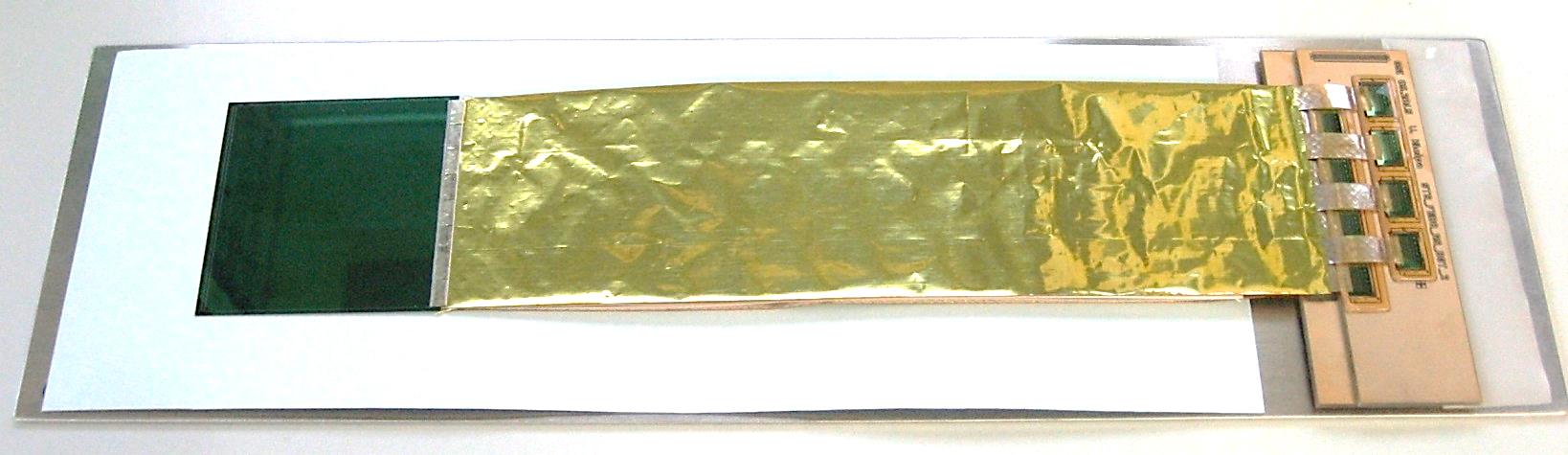 607th Heraeus Seminar, Bad Honnef, Feb. 2016
J. Heuser - Silicon trackers for heavy-ion physics
41
Carbon fiber ladders
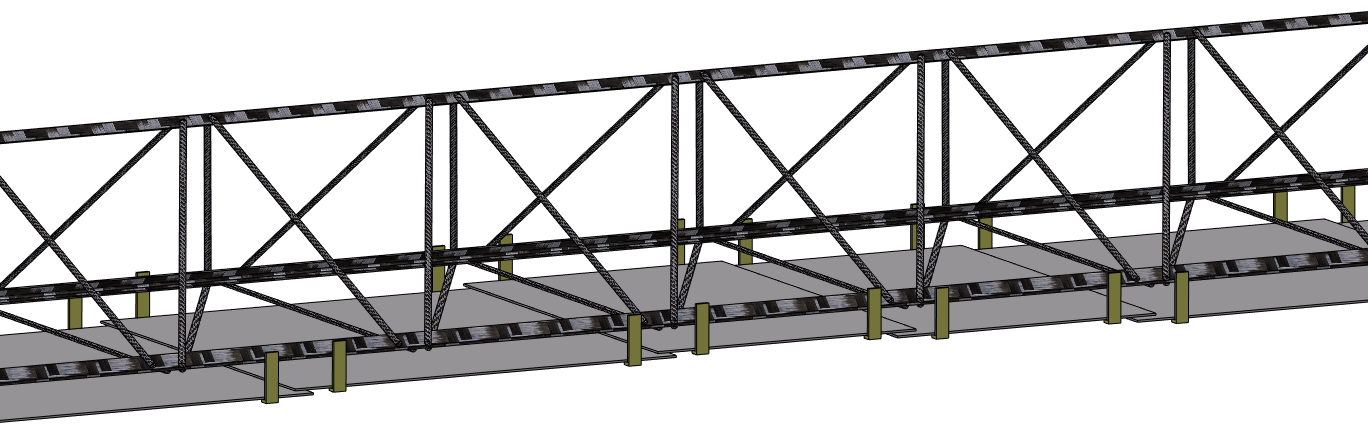 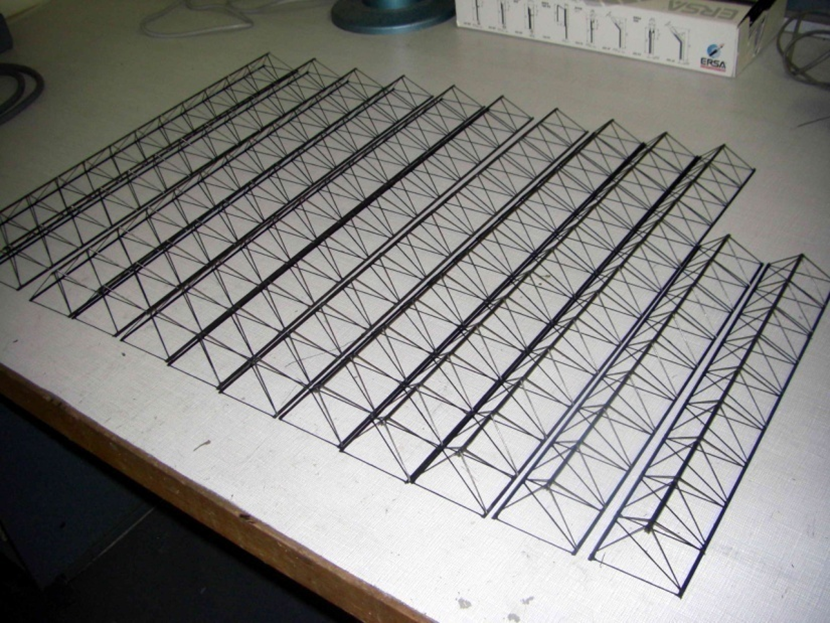 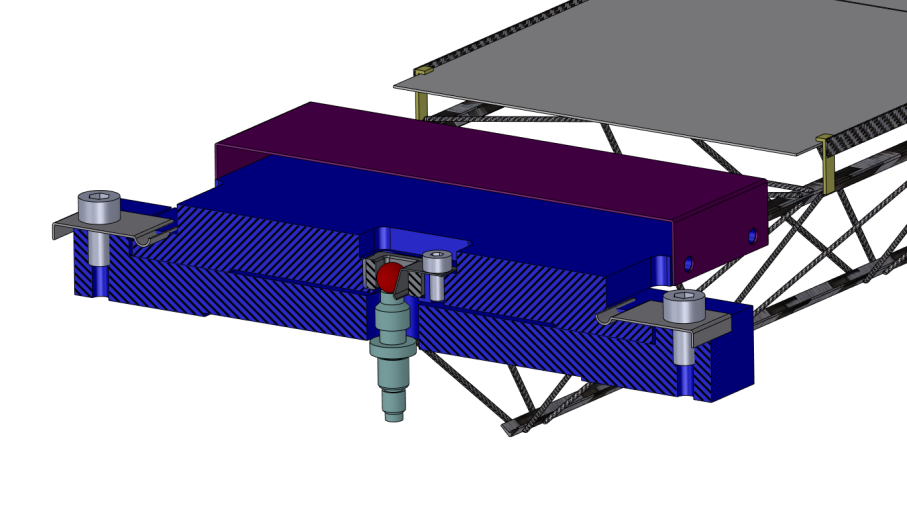 607th Heraeus Seminar, Bad Honnef, Feb. 2016
J. Heuser - Silicon trackers for heavy-ion physics
42
Engineering: units/cabling/cooling
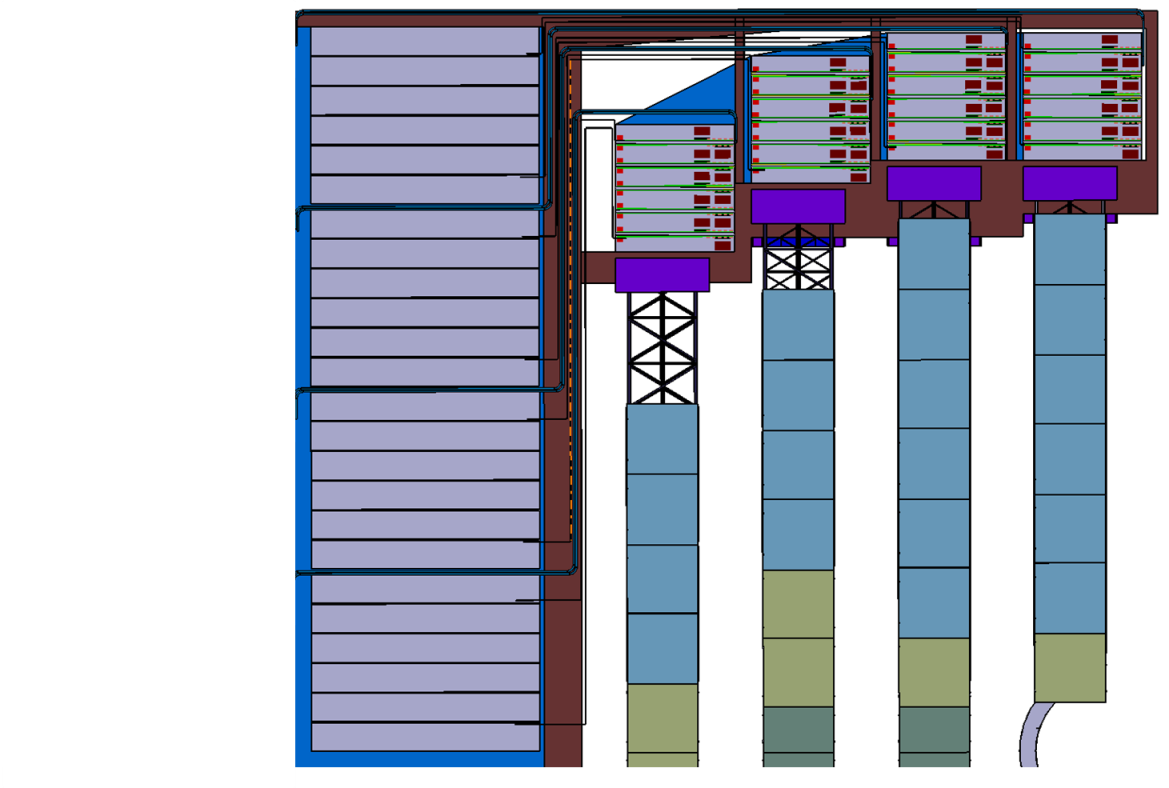 Cooling plate
ongoing activity
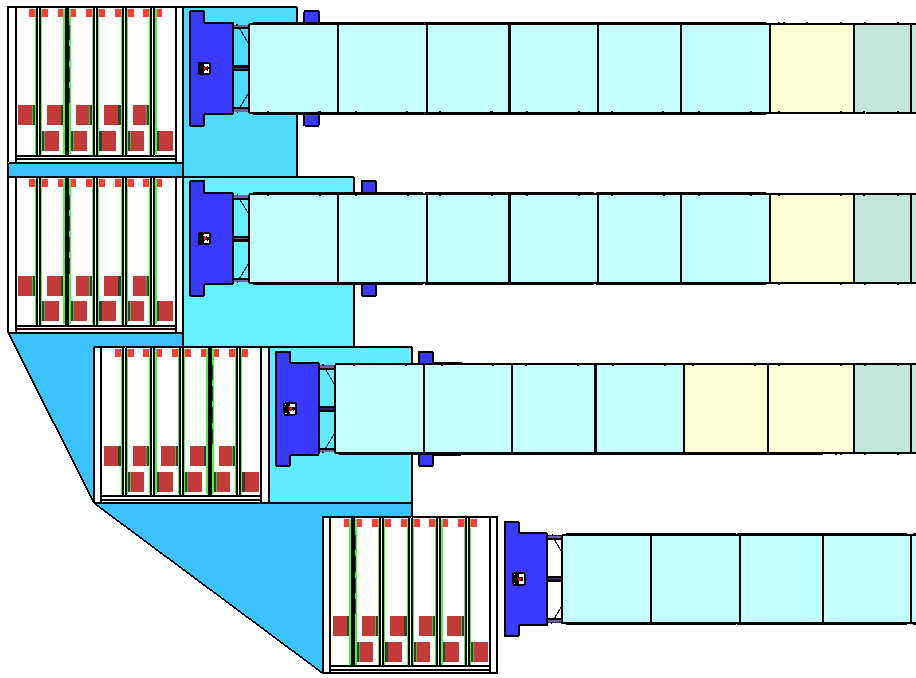 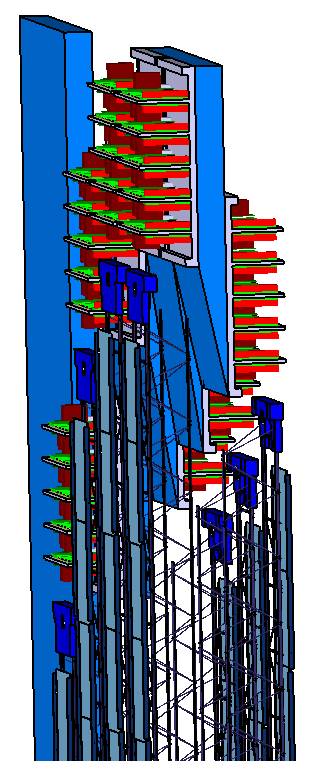 Front-end Electronics Boards
Read-out Boards, Power Boards
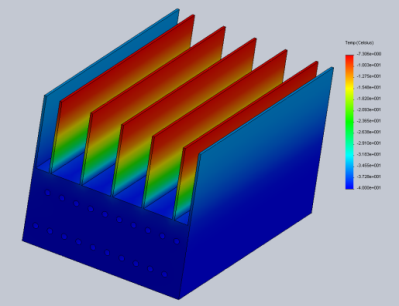 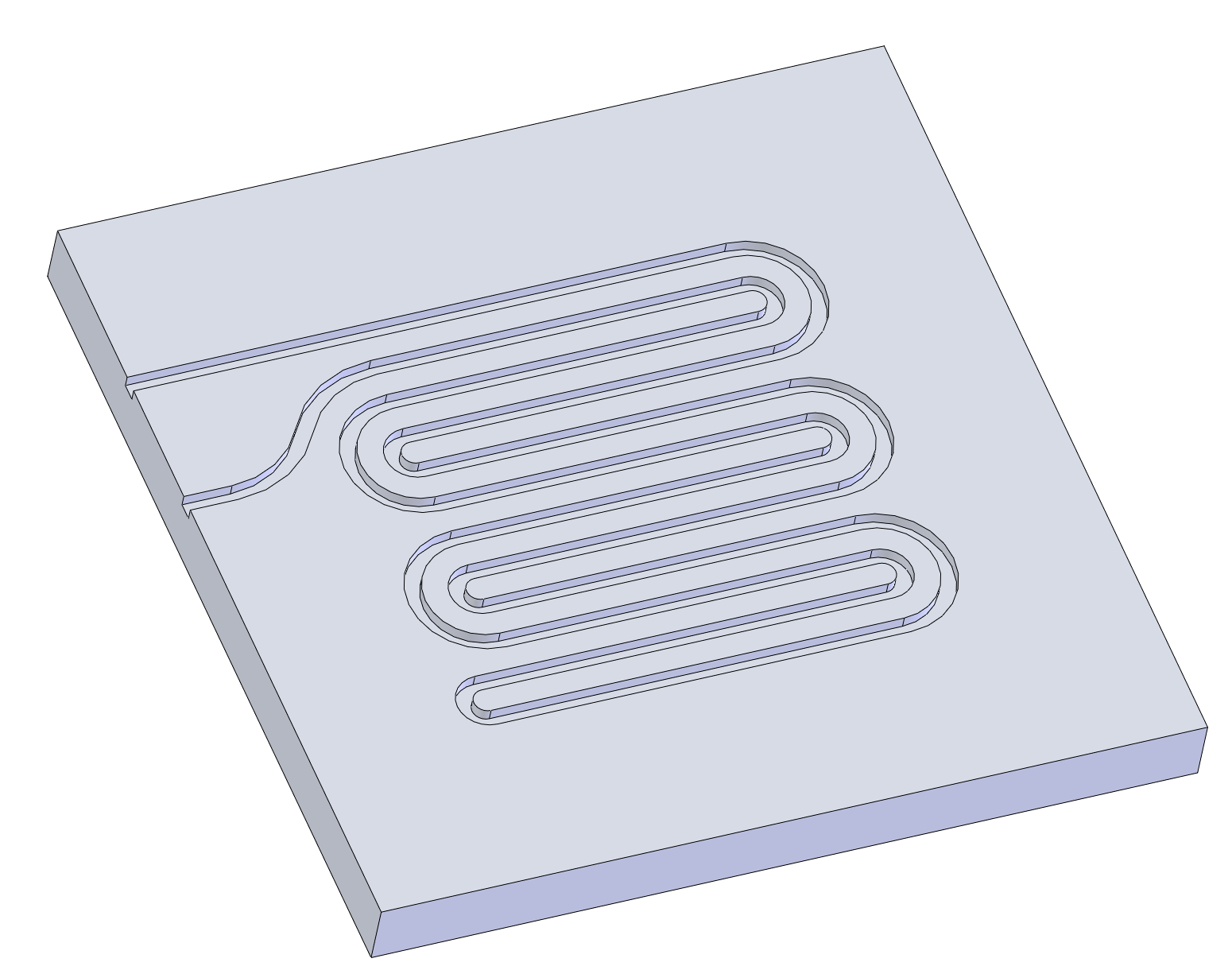 FEB stack 200 W
bi-phase CO2 cooling system 
STS electronics total:  42 kW
607th Heraeus Seminar, Bad Honnef, Feb. 2016
J. Heuser - Silicon trackers for heavy-ion physics
43
Engineering: units/cabling/cooling
ongoing activity
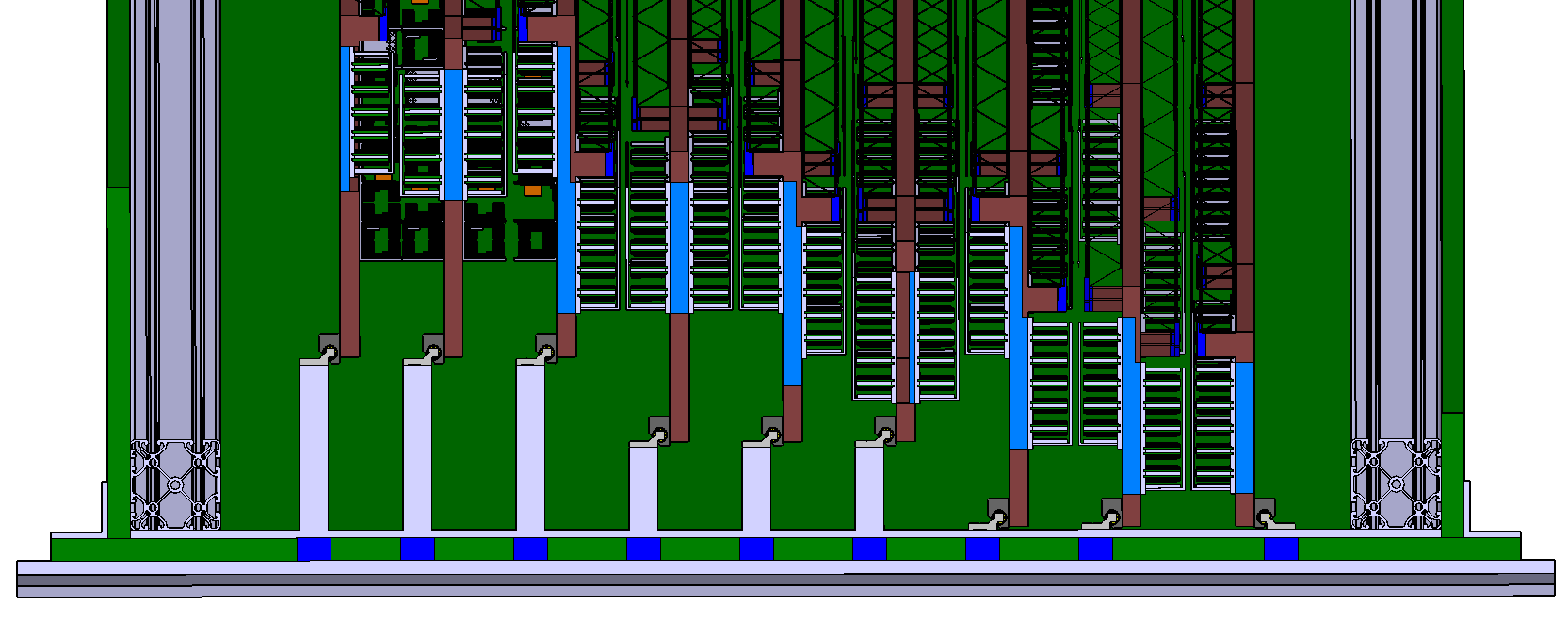 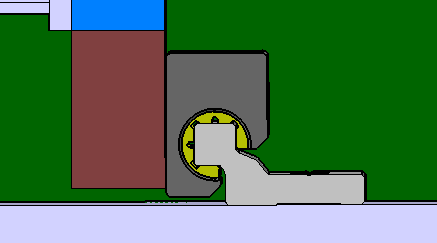 distance piece
slide bearing
C-frame
rail
607th Heraeus Seminar, Bad Honnef, Feb. 2016
J. Heuser - Silicon trackers for heavy-ion physics
44
STS performance simulation
detailed, realistic detector model based on tested prototype components  
CbmRoot simulation framework 
using Cellular Automaton / Kalman Filter algorithms
momentum resolution
track reconstruction efficiency
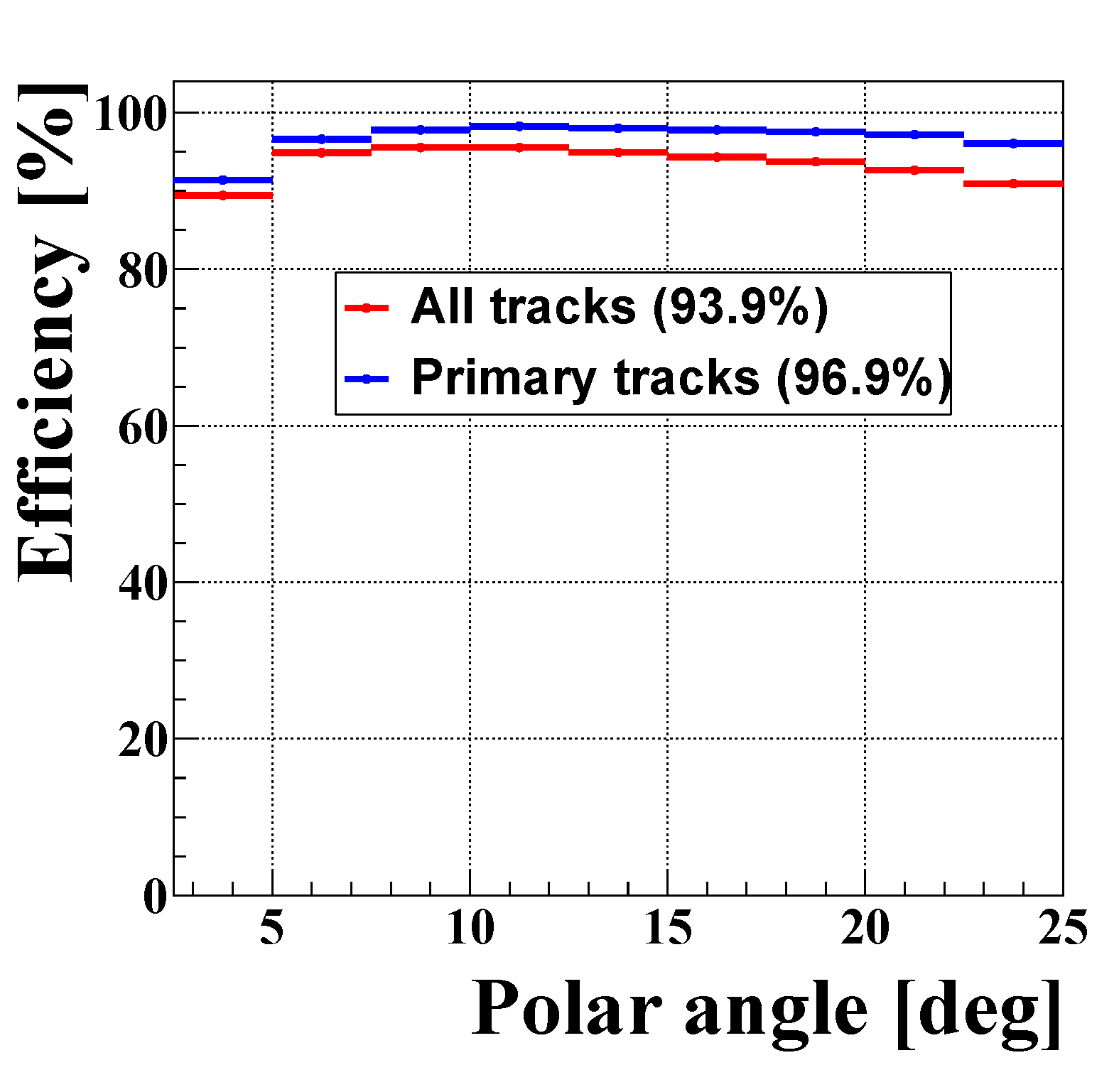 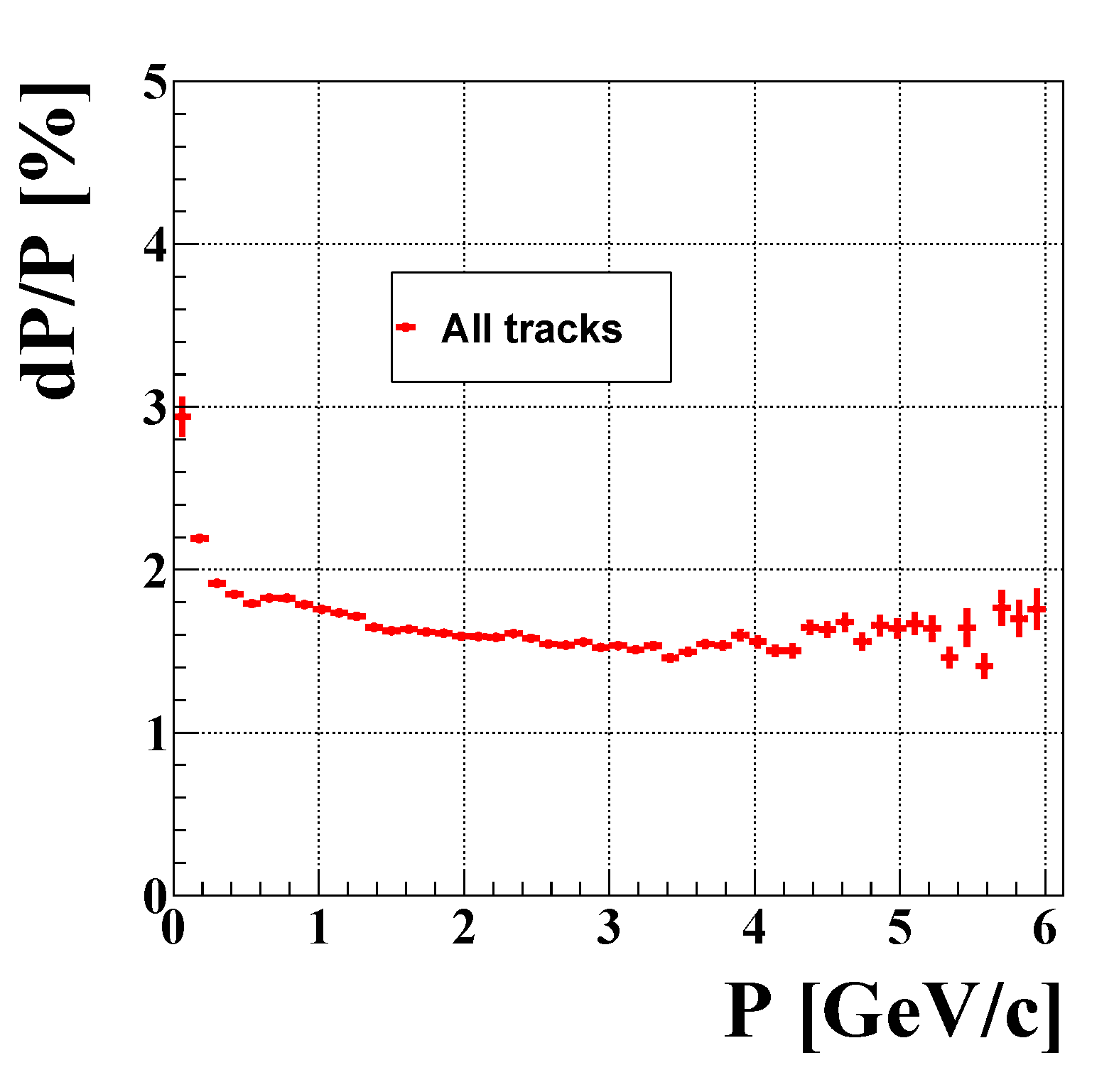 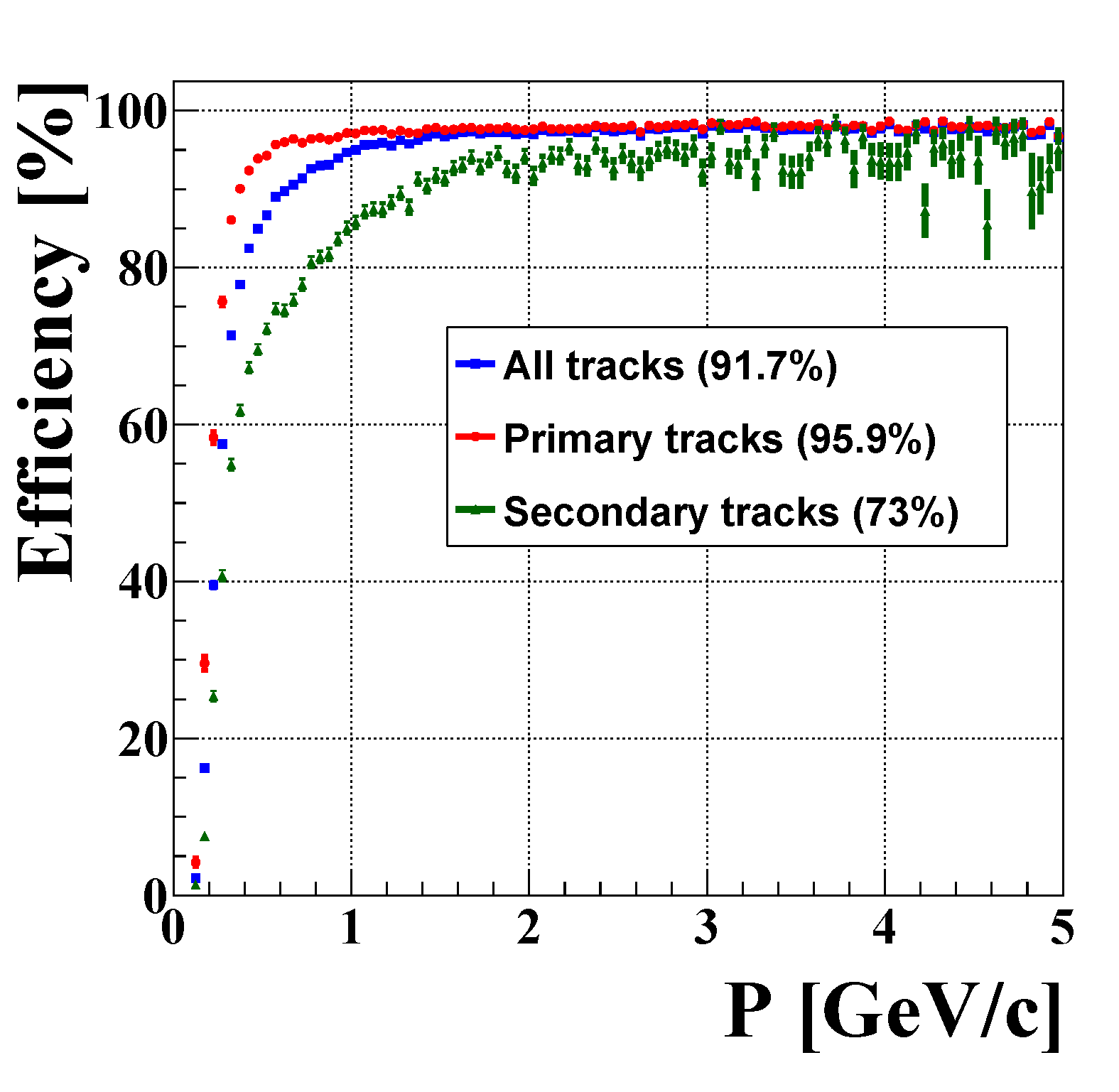 607th Heraeus Seminar, Bad Honnef, Feb. 2016
J. Heuser - Silicon trackers for heavy-ion physics
45
Summary
Heavy-ion physics  nucleus-nucleus collision physics
investigation of the properties of nuclear matter in collisions of nuclear beams  
high charged particle multiplicities, embedded in those: “rare probes” 
challenge: charged-particle tracking, decay topology recognition, 
additionally: micro vertex detection 
Silicon detectors can meet the tracking requirements: 
fine segmentation, low material budget, read-out, radiation tolerance
challenge: keep the sensor benefits in a realistic detector system
examples of two upcoming systems overviewed: ALICE-ITS Upgrade, CBM-STS 
Outlook: New technologies are emerging that will allow forthcoming projects to  push system performance even closer to physical limits: thinner passive structures, innovative cooling, new electronics concepts etc ...
607th Heraeus Seminar, Bad Honnef, Feb. 2016
J. Heuser - Silicon trackers for heavy-ion physics
46
References/further reading
Heavy –Ion physics
J.  Bartke, Introduction to Relativistic Heavy Ion Physics, World Scientific (2008)  
Compressed Baryonic Matter in Laboratory Experiments, Lecture Notes in Physics, Vol. 814 (2011), Electronic Authors version:  http://www.gsi.de/documents/DOC-2009-Sep-120-1.pdf
Silicon Trackers
ALICE ITS Upgrade, J. Phys. G: Nucl. Part. Phys. 41 (2014) 087002 
L. Musa, Upgrade of the ALICE Inner Tracking System, CERN Detector Seminar, 17 April 2015, http://indico.cern.ch/event/317211/ 
CBM STS Technical Design Report, GSI Report 2013-4 (2013), http://repository.gsi.de/record/54798
The STAR Heavy Flavor Tracker - Conceptual Design Report, STAR Note 0600 (2011), https://drupal.star.bnl.gov/STAR/starnotes/public/sn0600

Vertex Detectors
J. Heuser, Experience with the NA60 silicon pixel vertex tracker in a harsh radiation environment, Nucl. Instr. Meth. Phys. A 560, Issue 1 (2006) , 9-13
M. Koziel et al., The prototype of the Micro Vertex Detector of the CBM Experiment, Nucl. Instr. Meth. Phys. A 732 (2013), 515–518
607th Heraeus Seminar, Bad Honnef, Feb. 2016
J. Heuser - Silicon trackers for heavy-ion physics
47